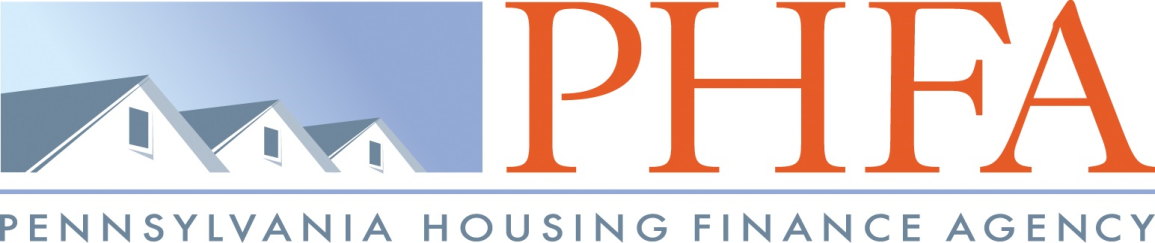 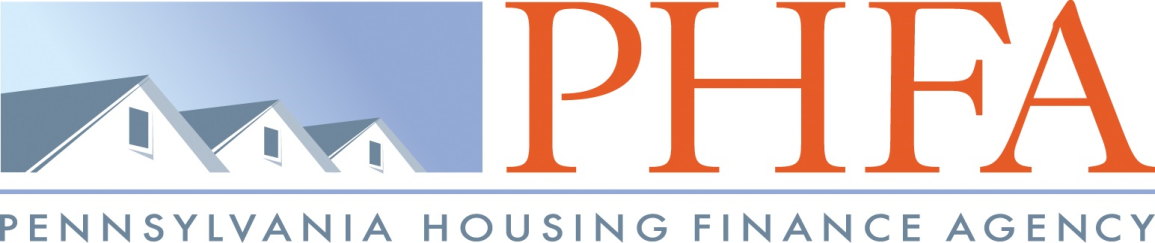 Building Your Financial House
WELCOME
[Speaker Notes: Good afternoon everyone!

Thank you for joining us as we discuss Creating a Financial Resource Center on-site, at you development or agency.

We hope this presentation will help you bring vetted, unbiased financial education resources to your residents or clients that they can use right now.

So let’s get started.]
Housekeeping
Please mute your phone or computer to eliminate background noise.
To maximize bandwidth:
(Turn camera off)
Close unused apps or webpages
Please raise hand or use chat feature for questions.
[Speaker Notes: Good afternoon everyone!

Thank you for joining us as we discuss Creating a Financial Resource Center on-site, at you development or agency.

We hope this presentation will help you bring vetted, unbiased financial education resources to your residents or clients that they can use right now.

So let’s get started.]
Prior to Today’s Session
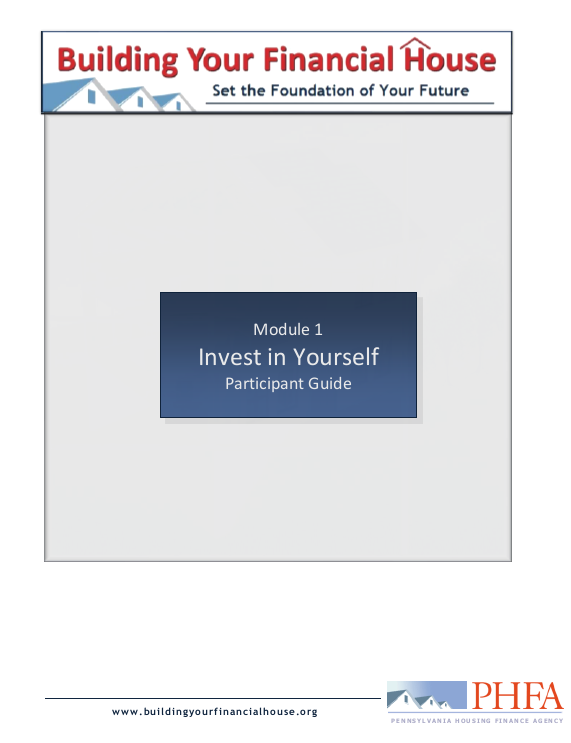 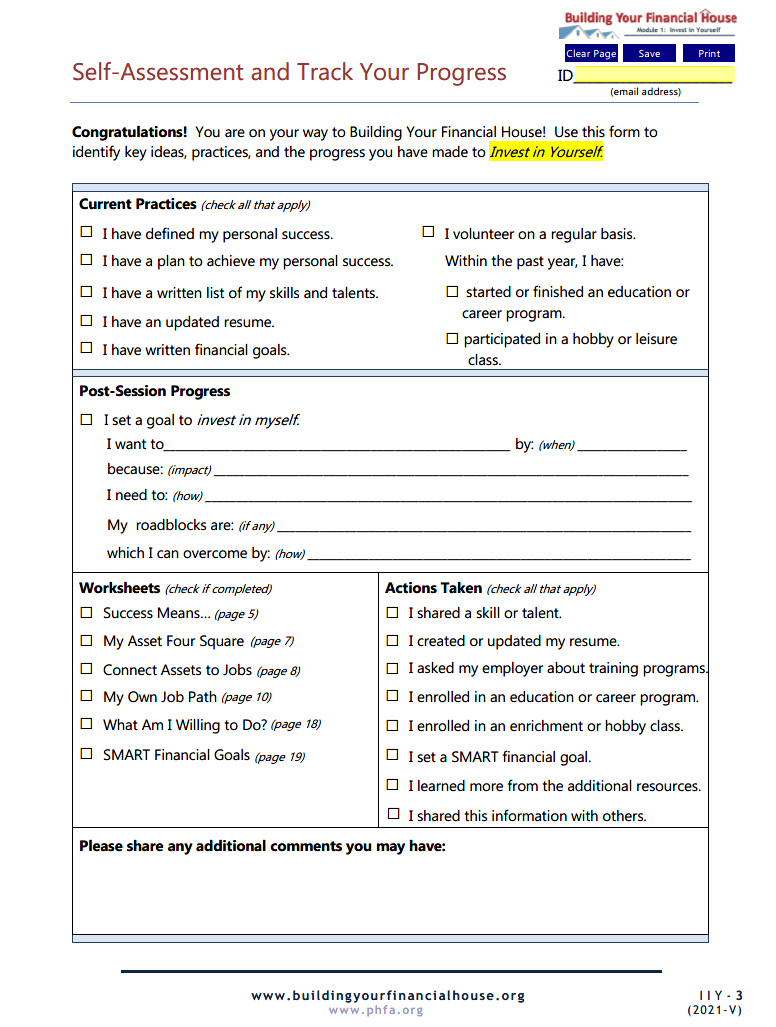 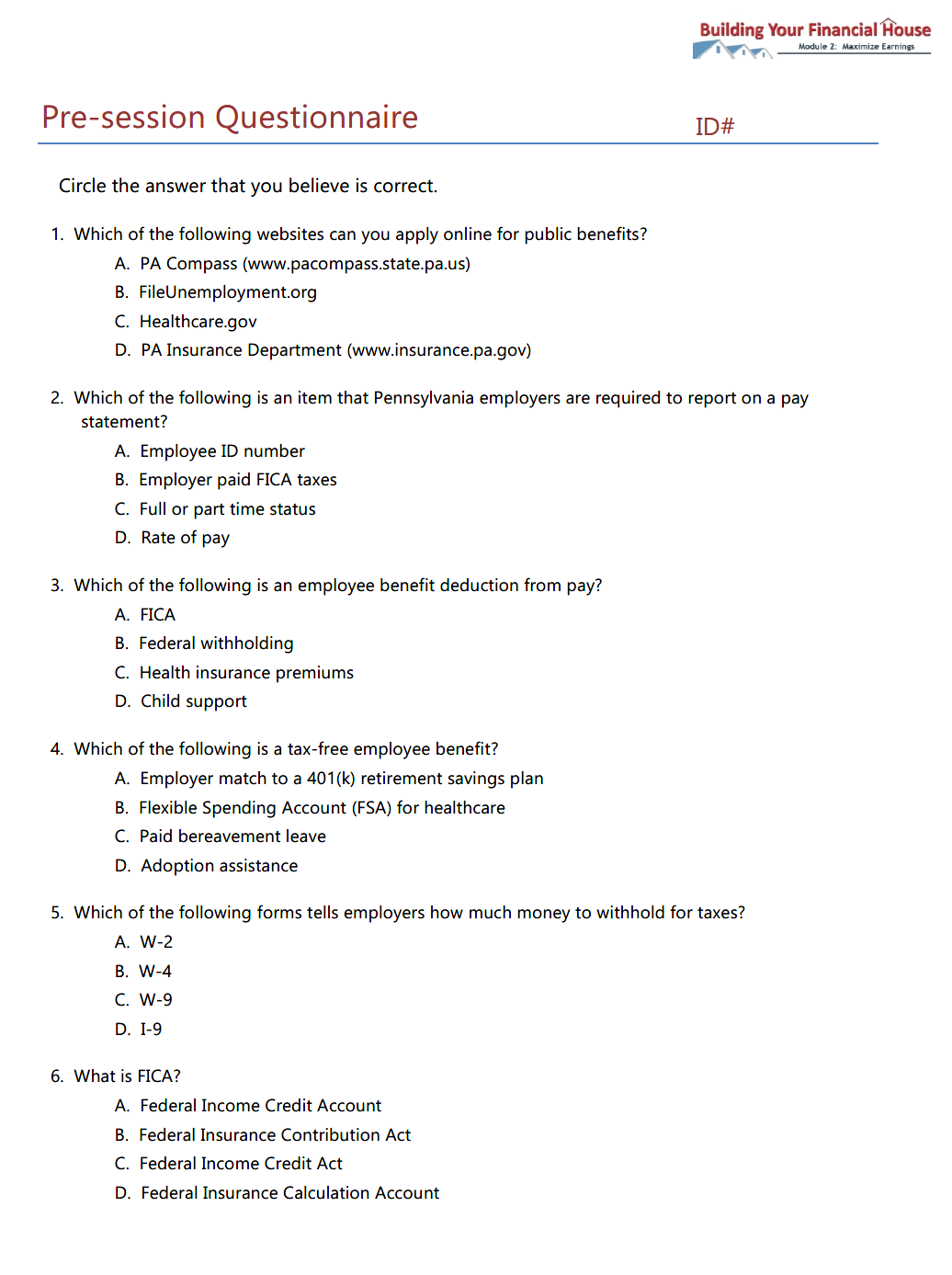 Today’s Topics
Today’s Topics
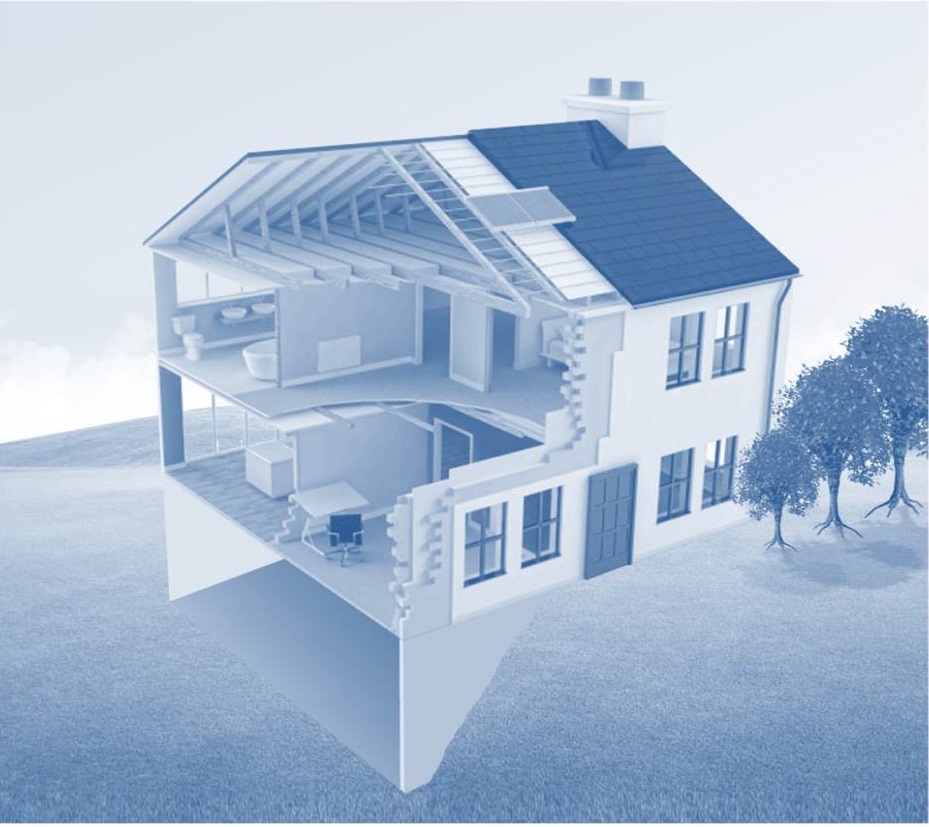 5
6
7
Protect Your Potential
Make Money Work
Borrow to Grow
3
Spend Sensibly
4
Check Taxes
2
Maximize Earnings
1
Invest in Yourself
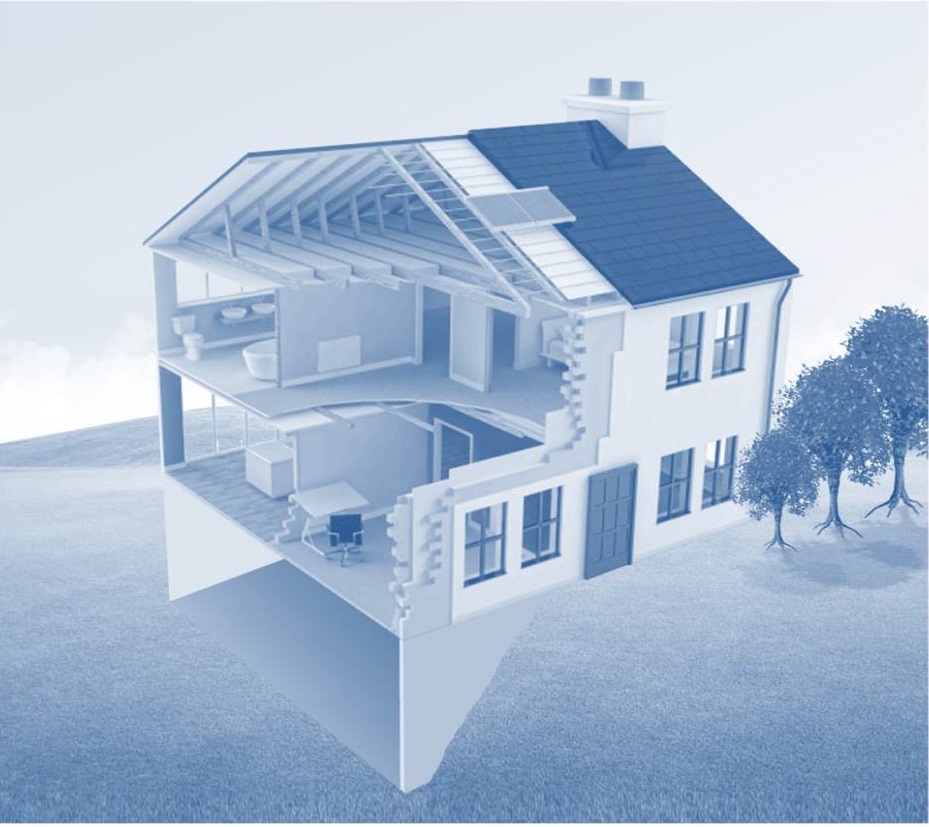 The walls represent earnings, built up from the foundation, and maximized by utilizing all available resources, directing payroll deductions, and choosing the right employee benefits.
2
Maximize Earnings
Identify your cash and non-cash sources of income
Recognize the difference between gross and net pay
Become familiar with employer provided benefits
Recognize the actual dollar value of pre-tax benefits
Identify factors which affect the net economic benefit of a job
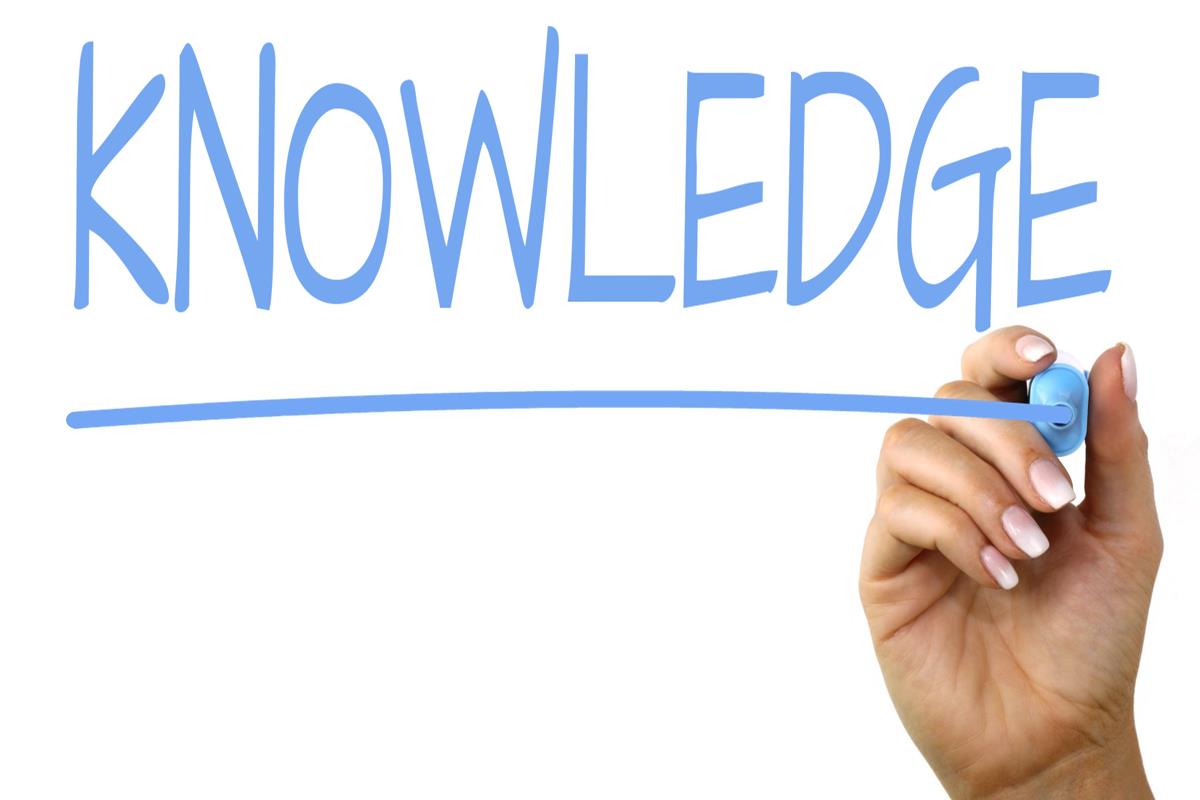 Chat Share
What are some sources of income?
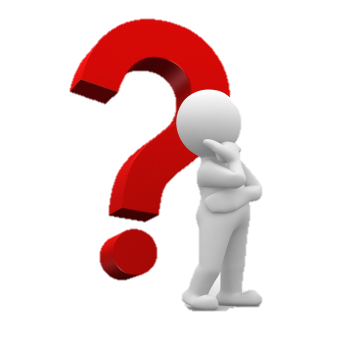 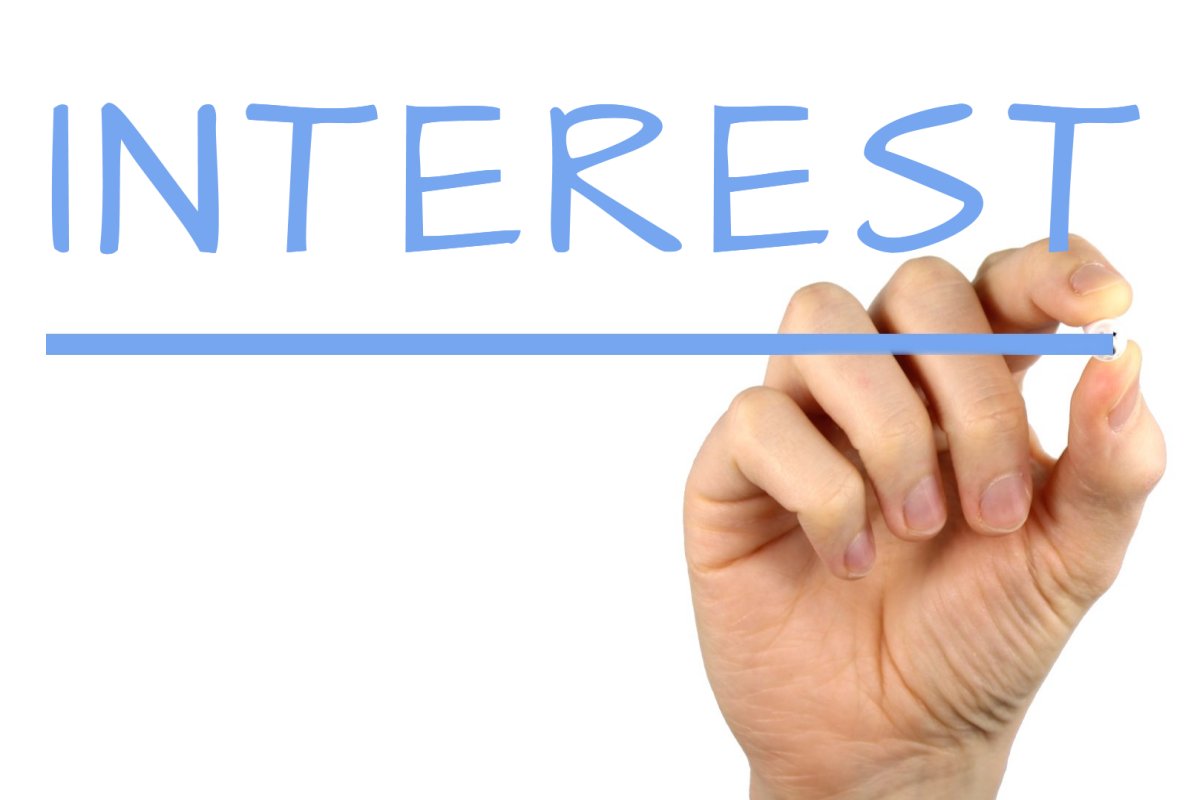 Sources of Income
Earned
Unearned
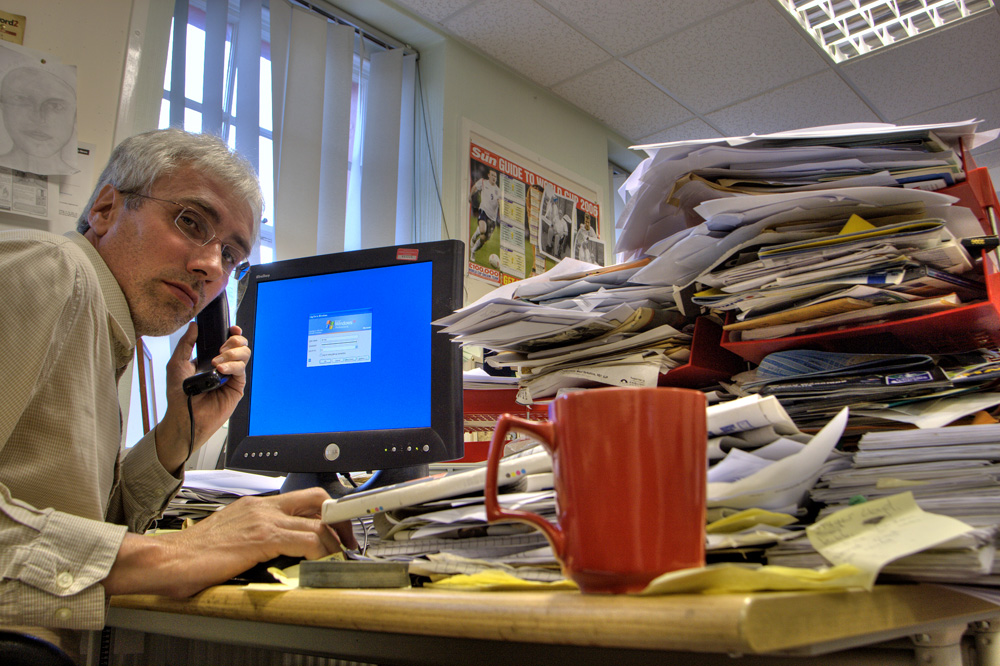 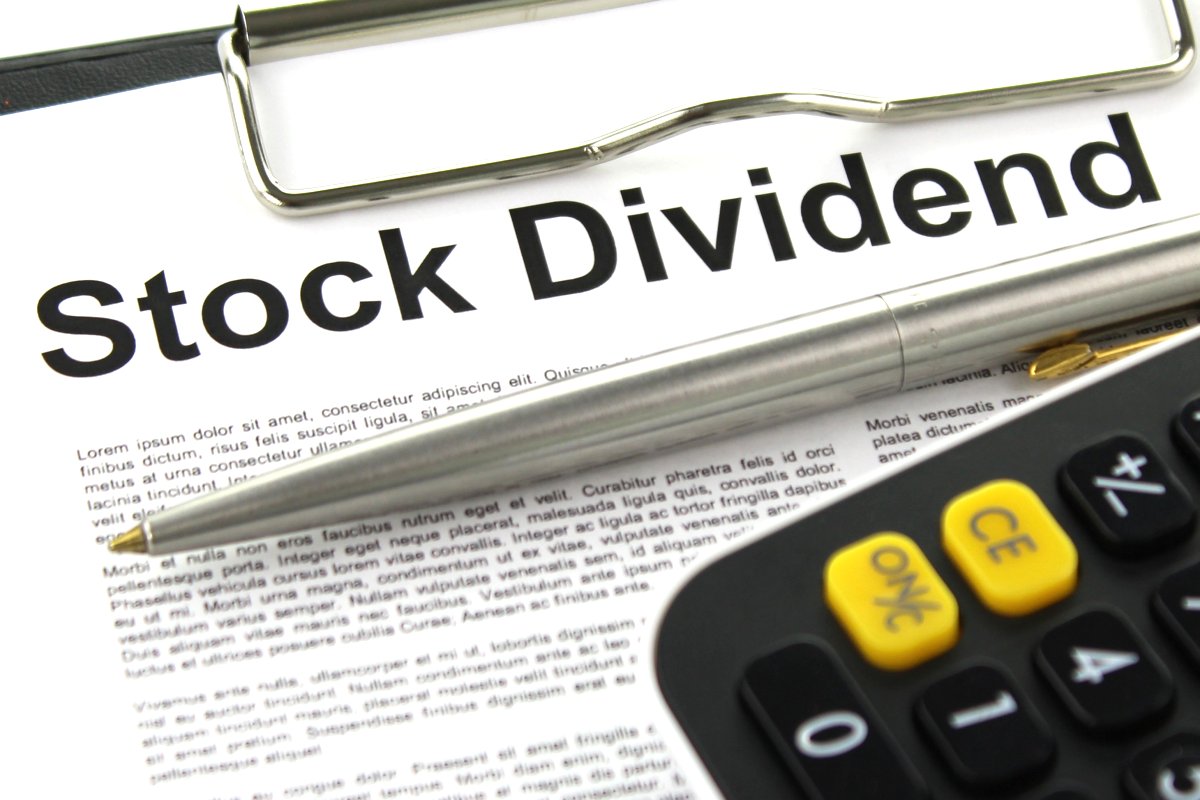 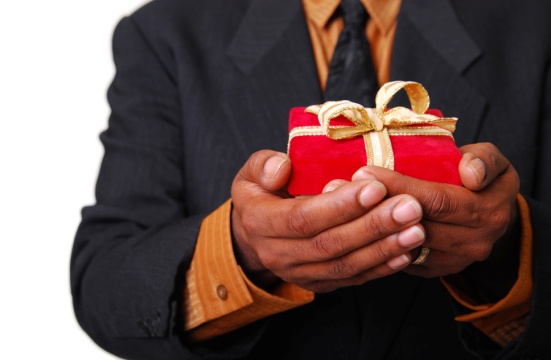 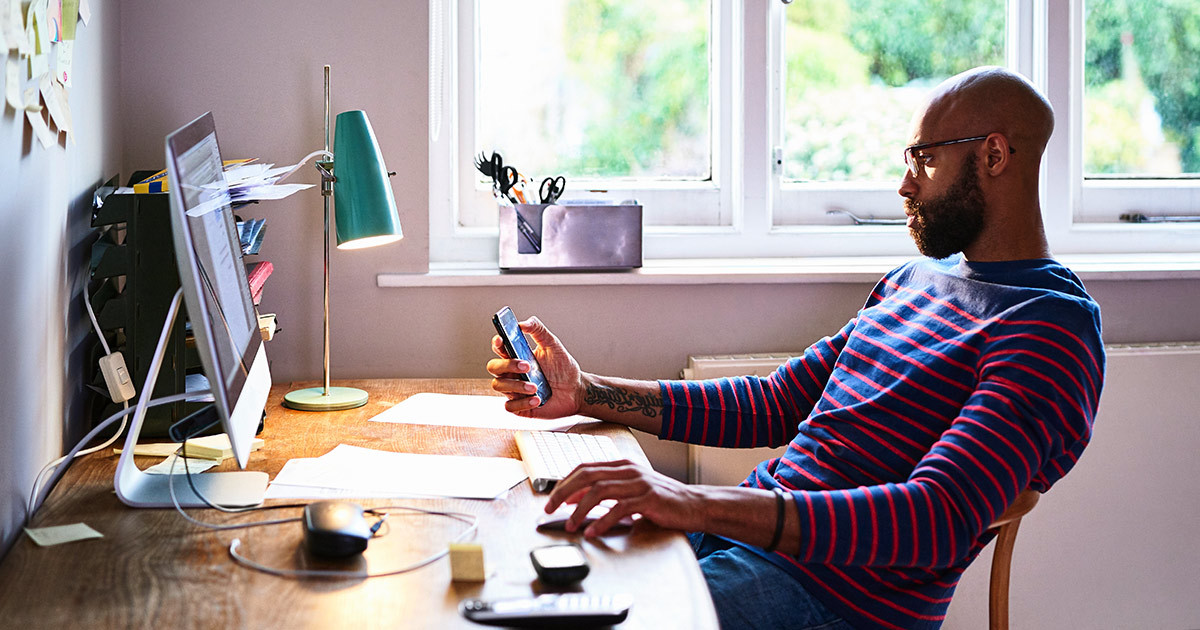 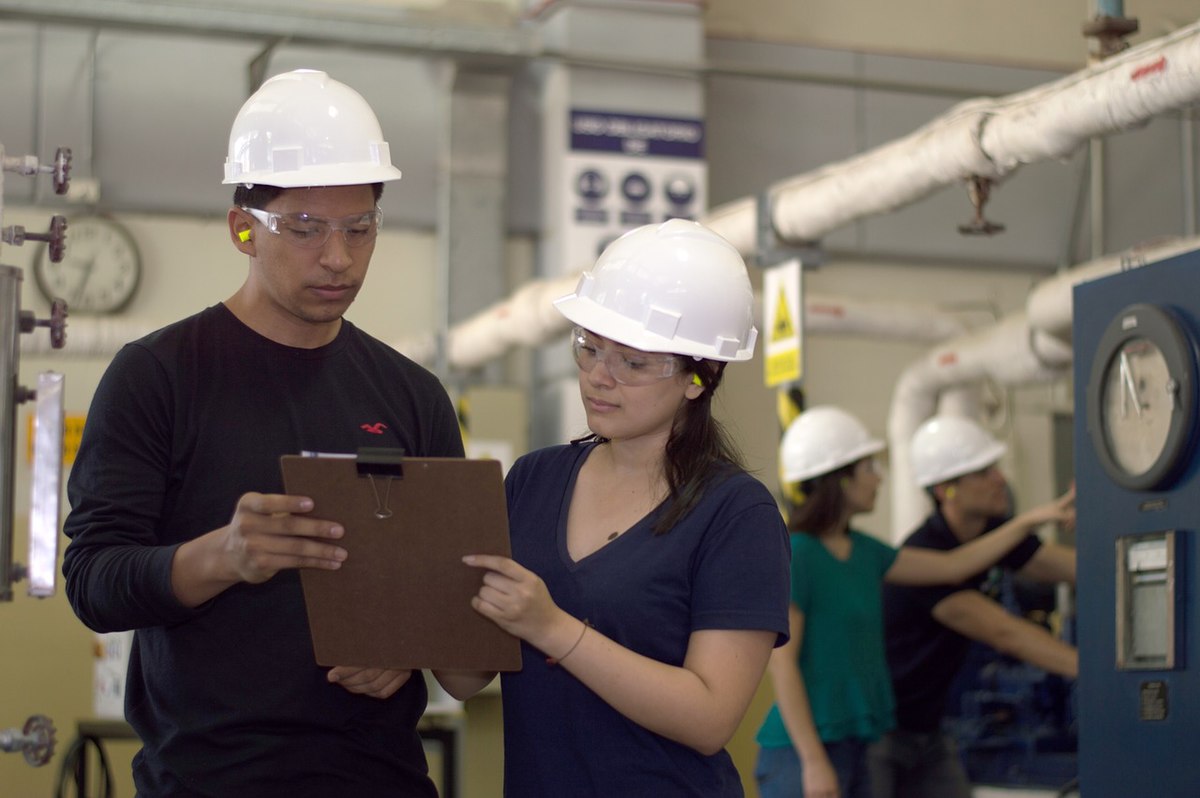 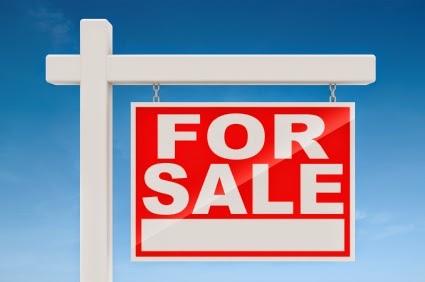 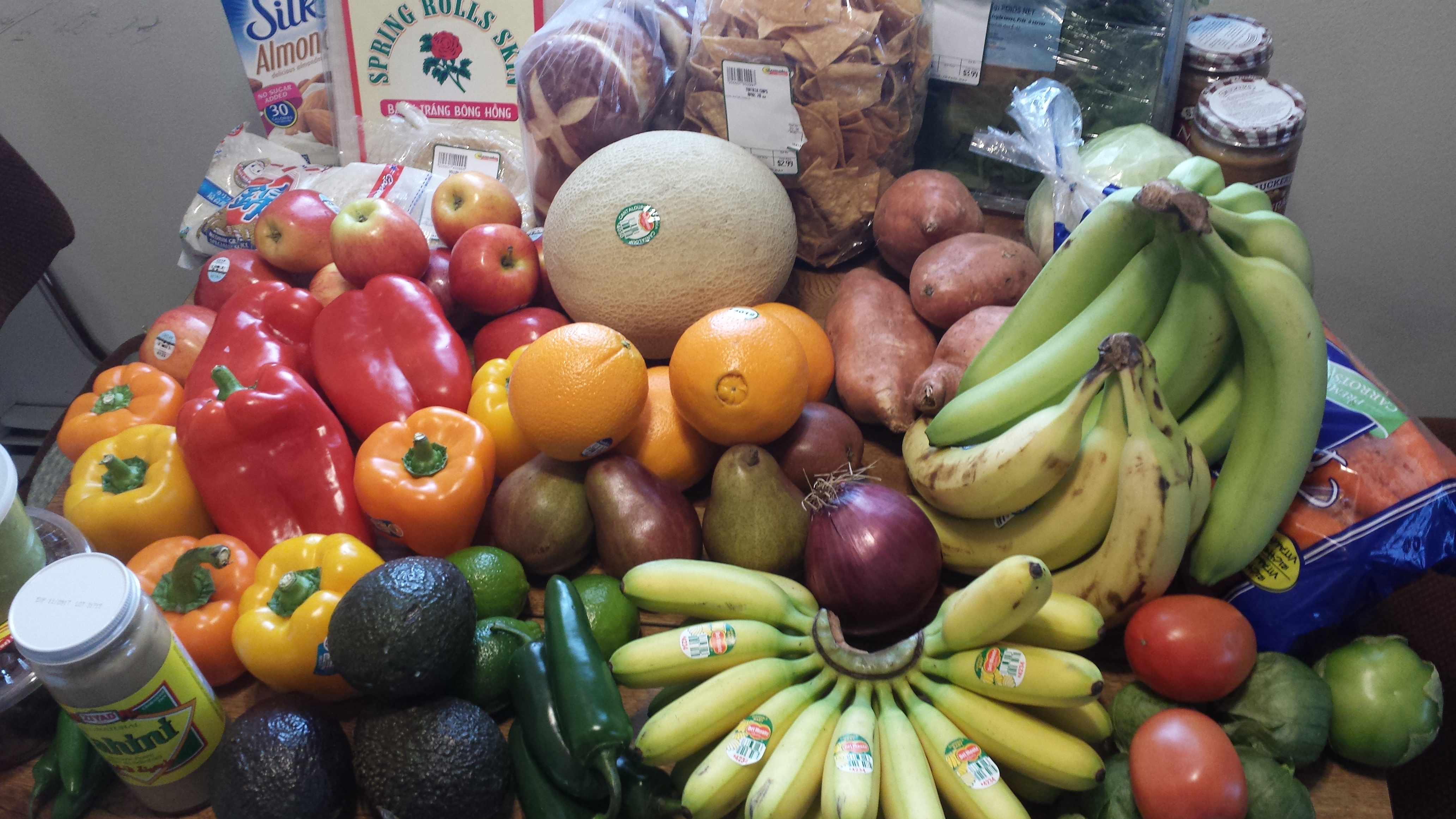 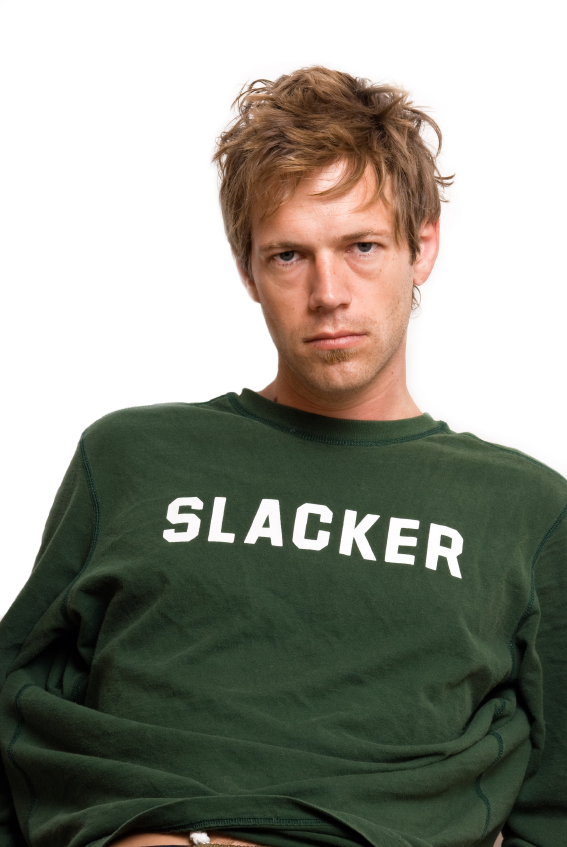 Short-term Resources
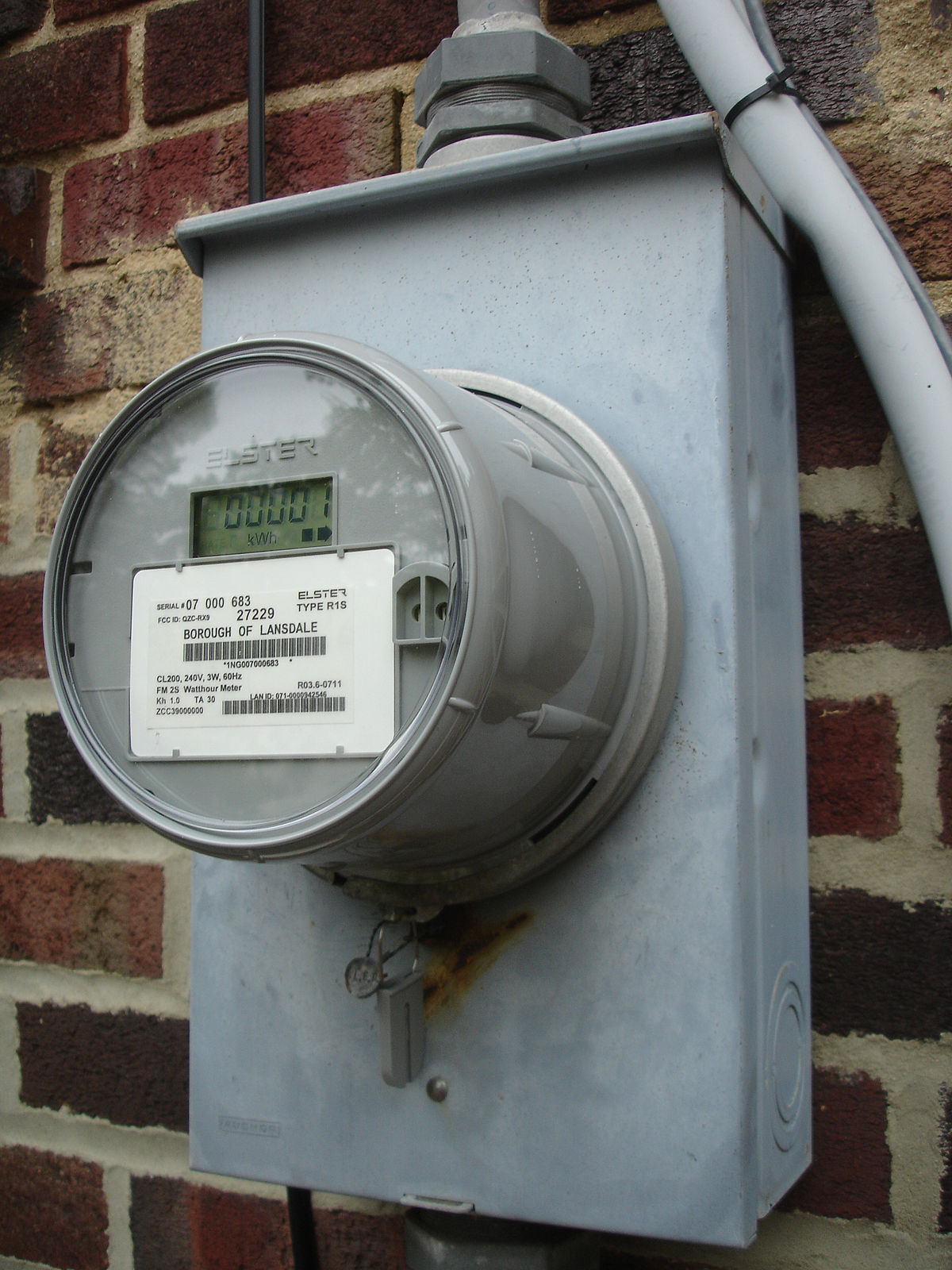 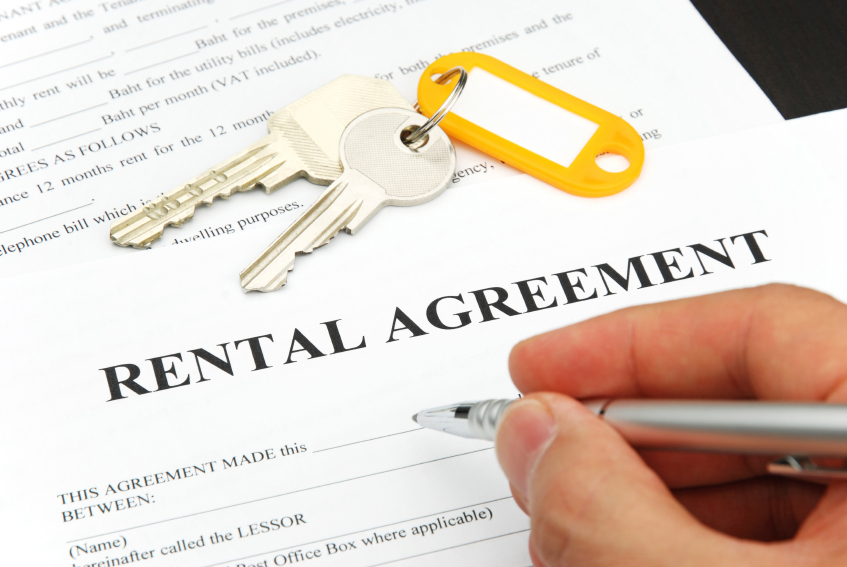 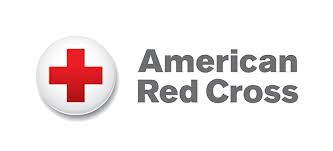 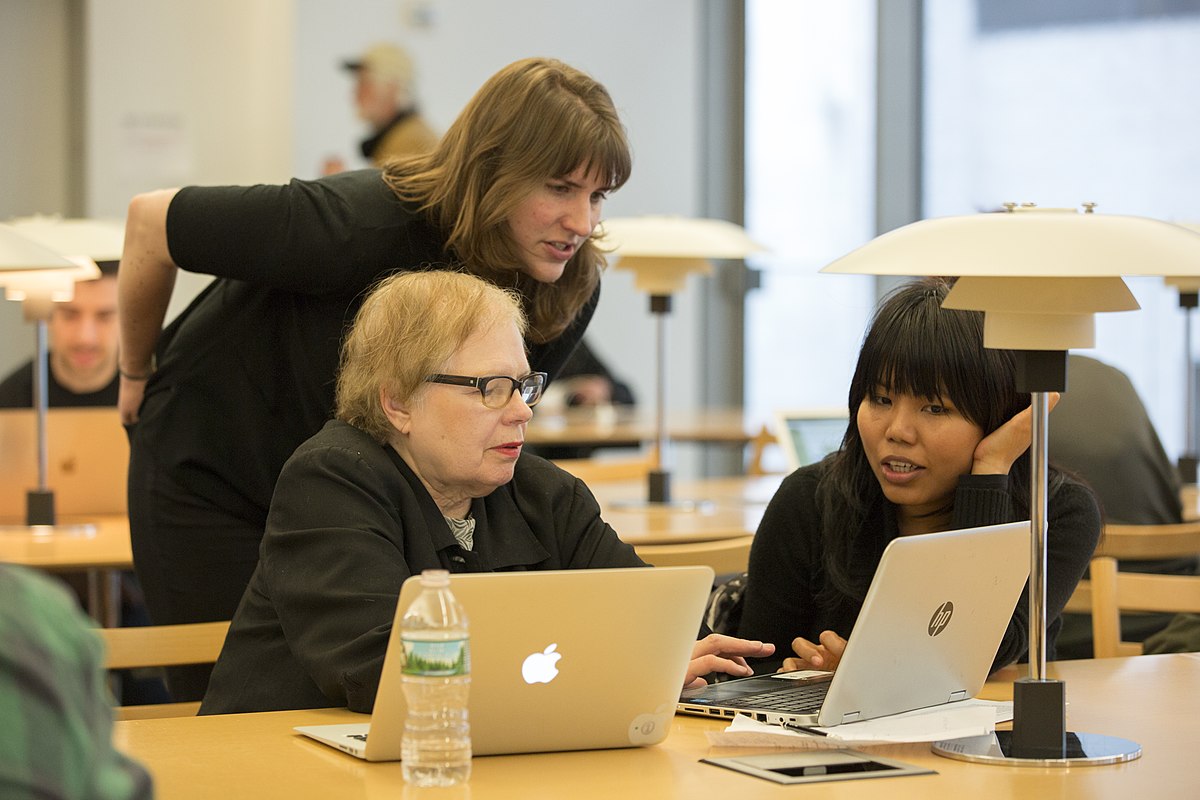 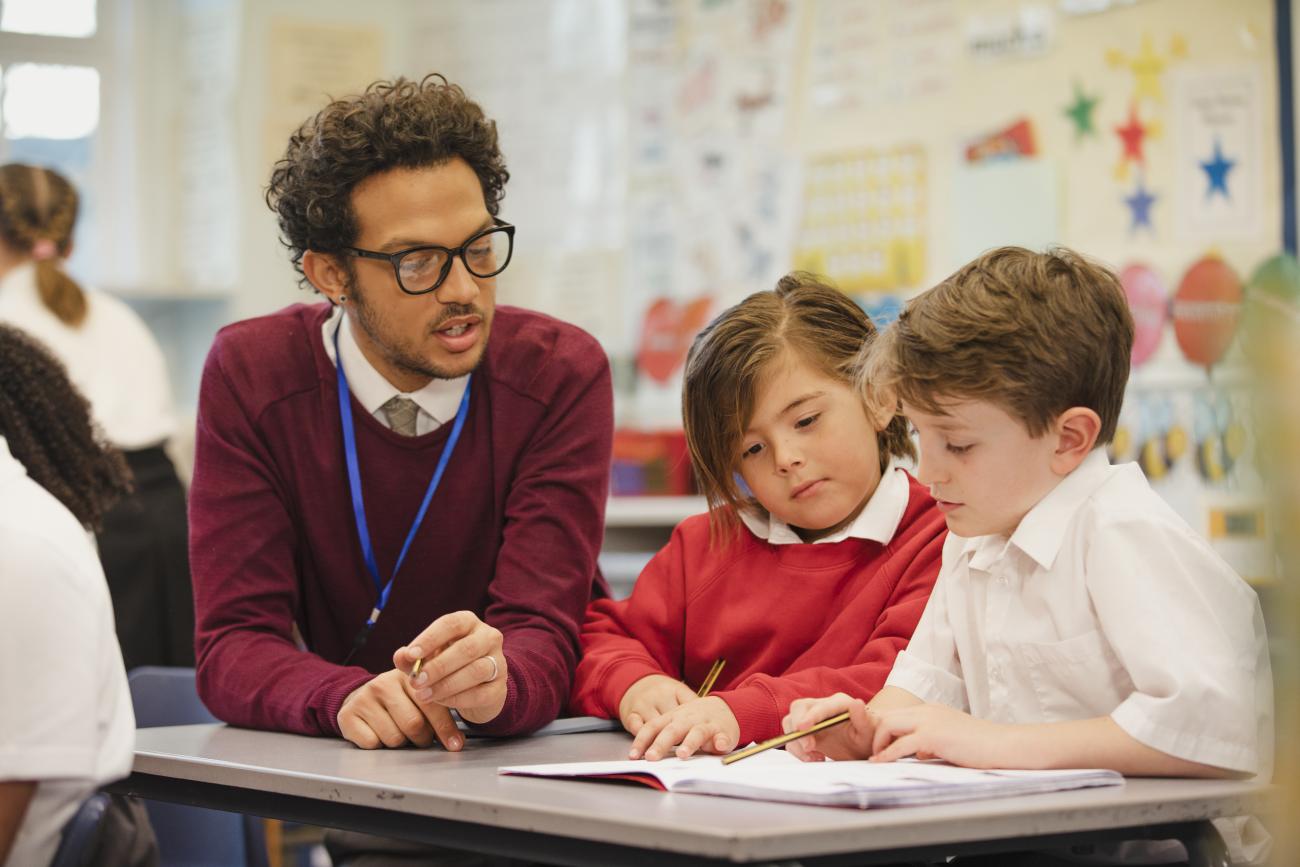 Who is FICA?
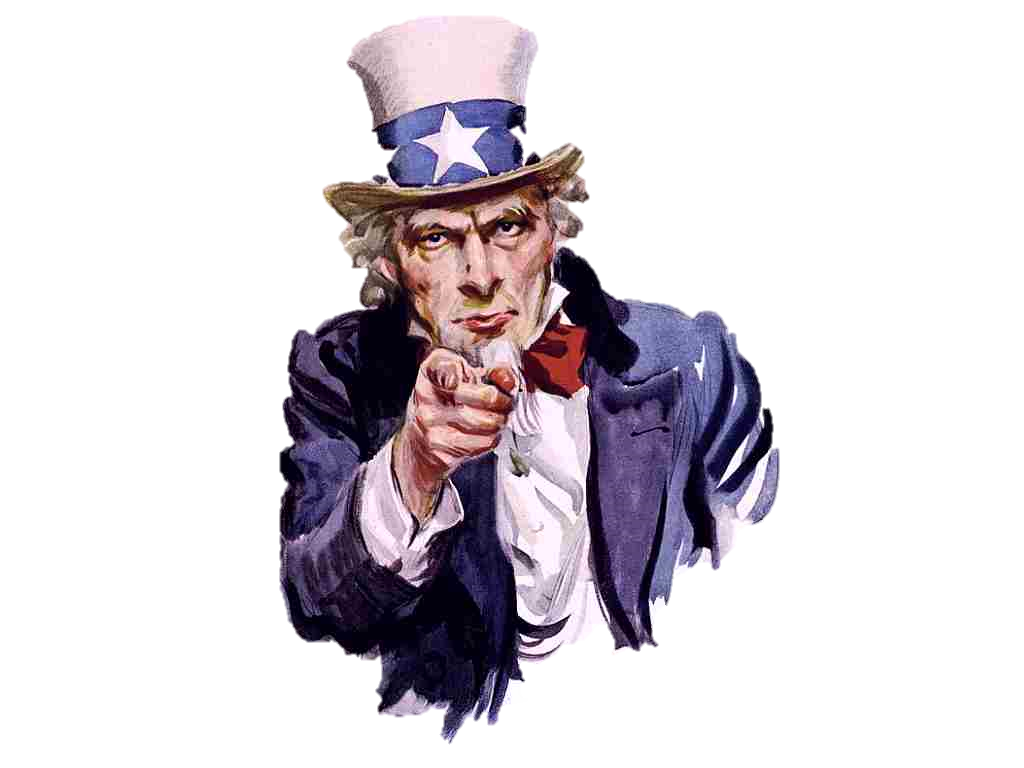 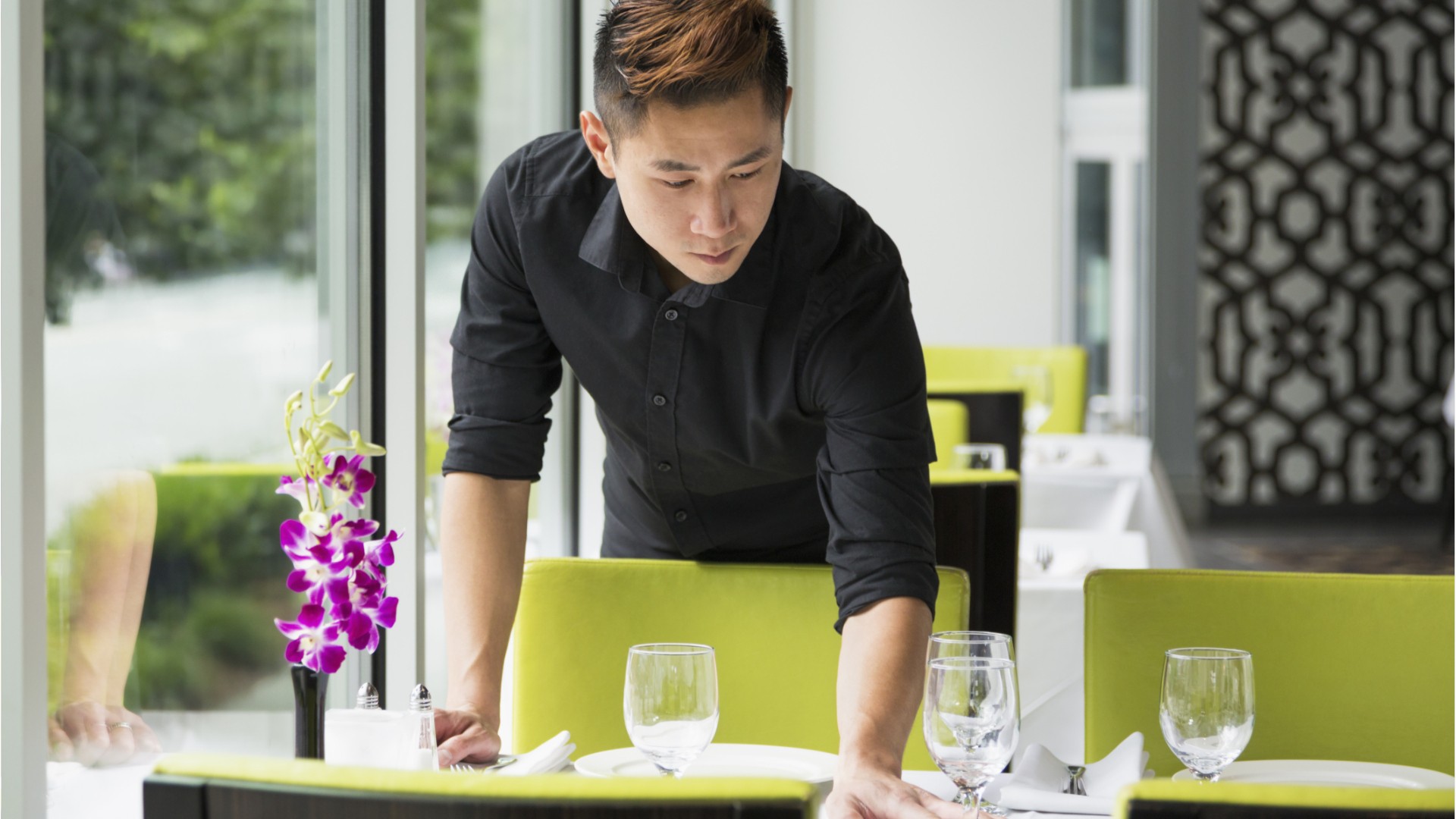 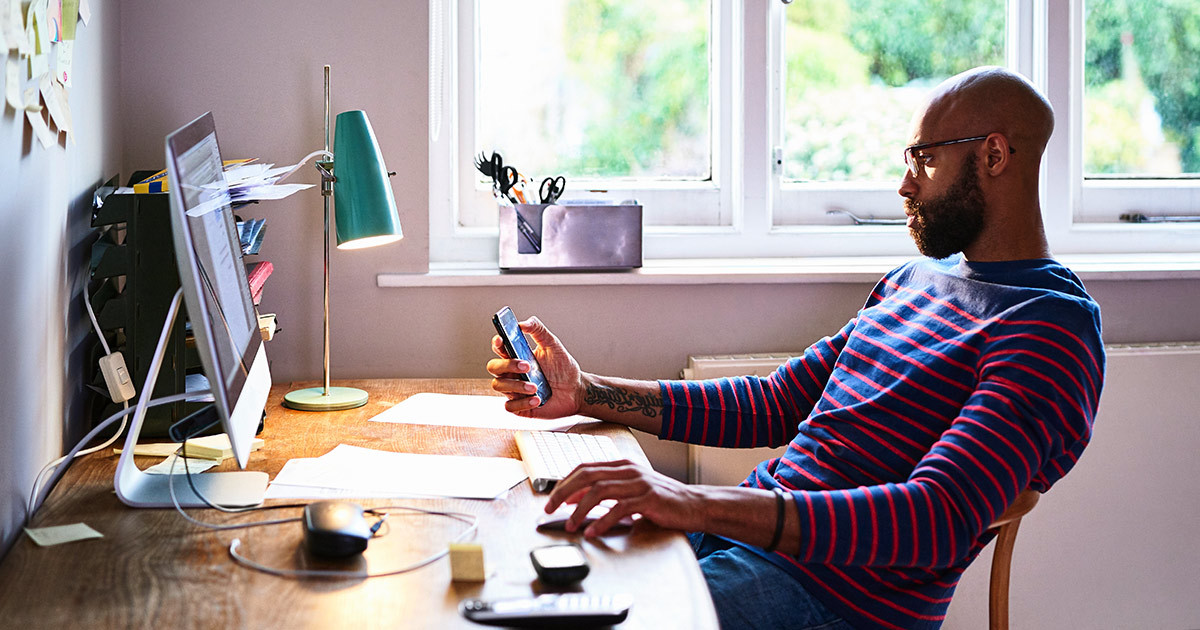 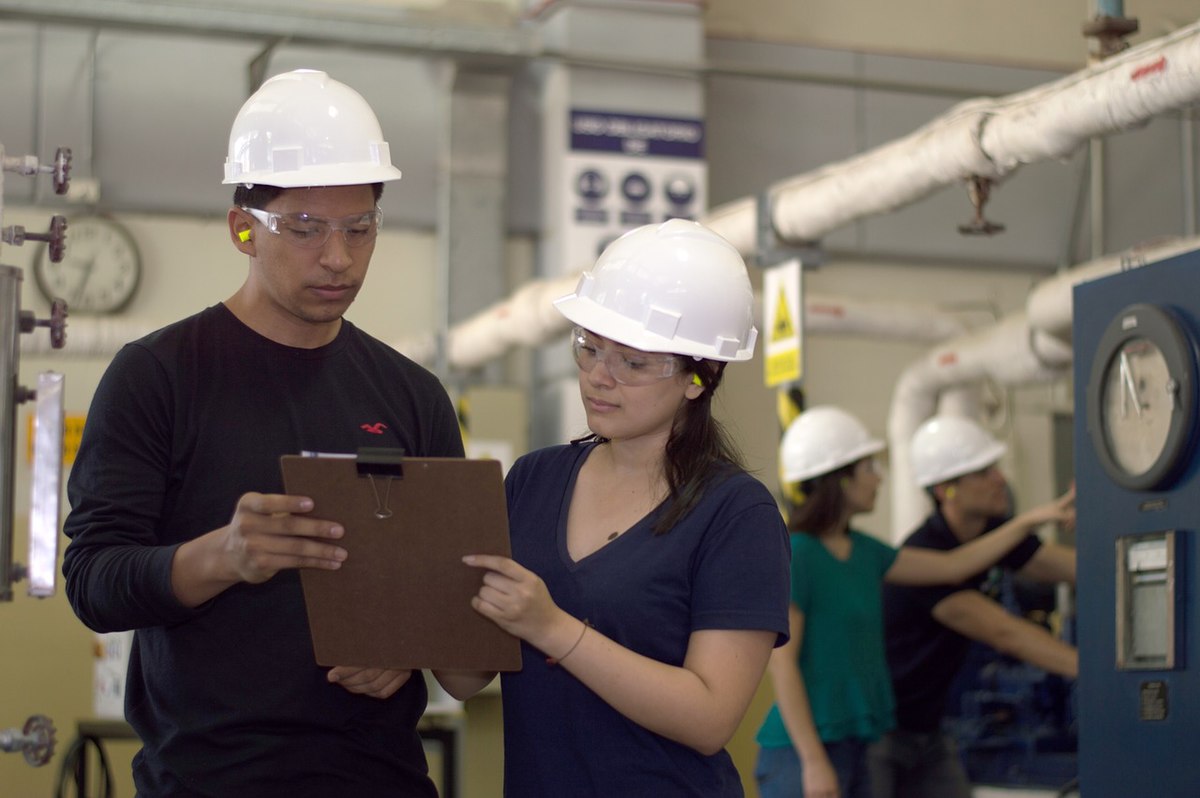 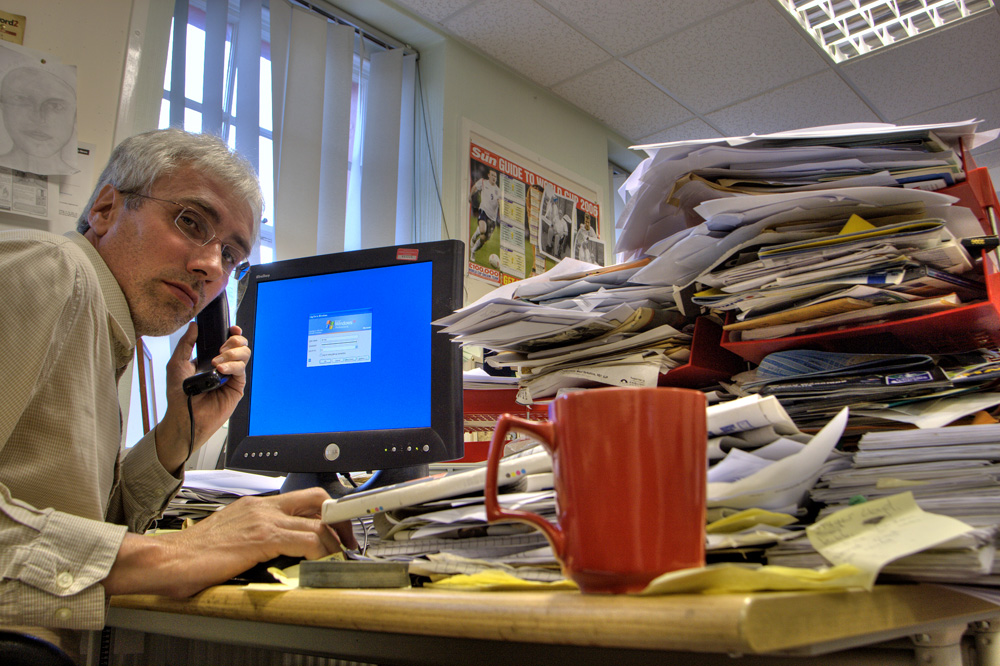 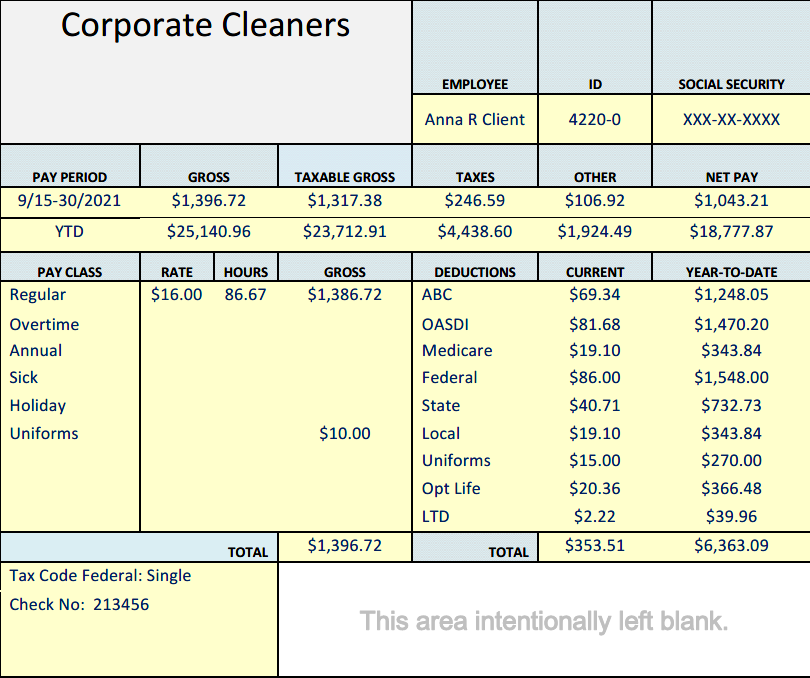 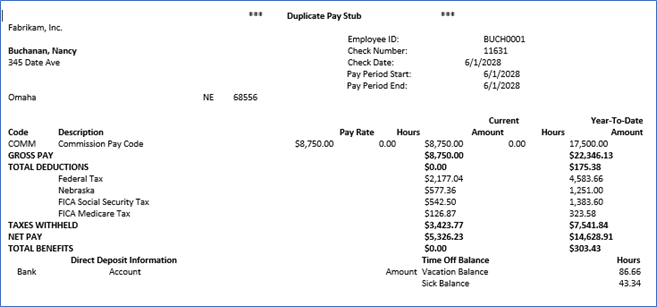 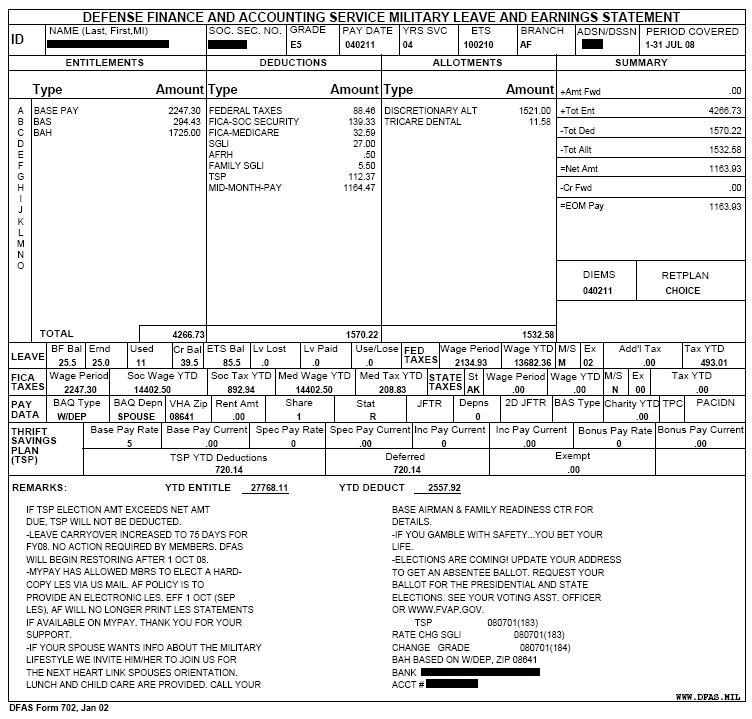 Did you know?
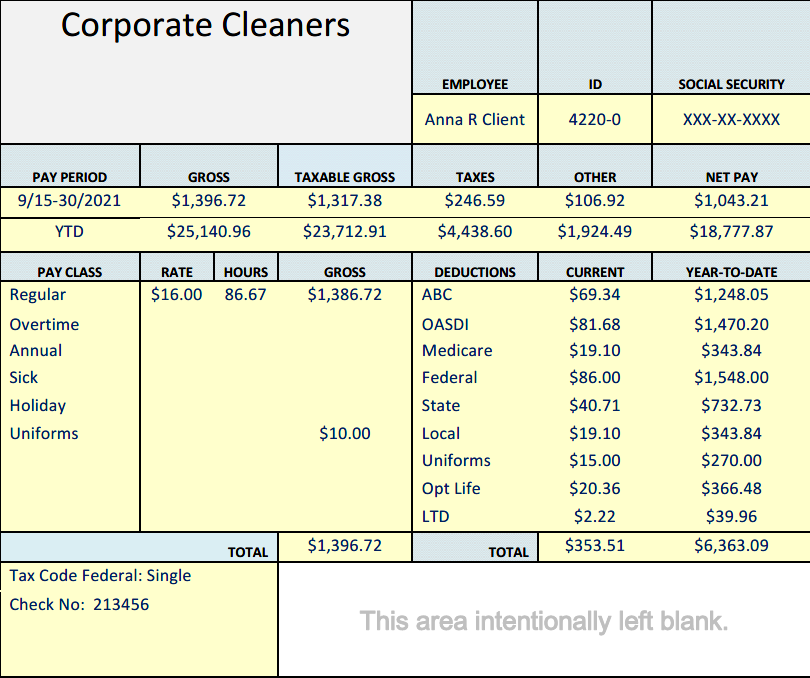 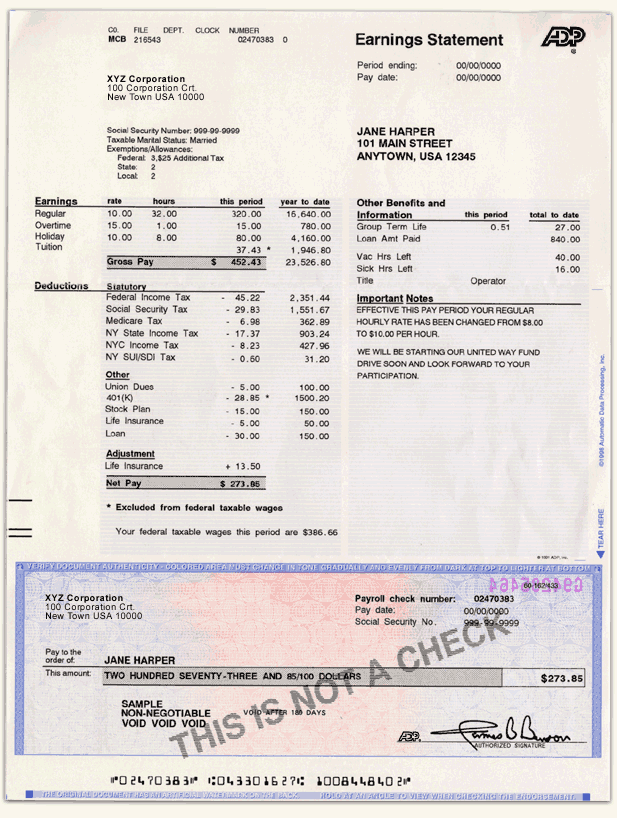 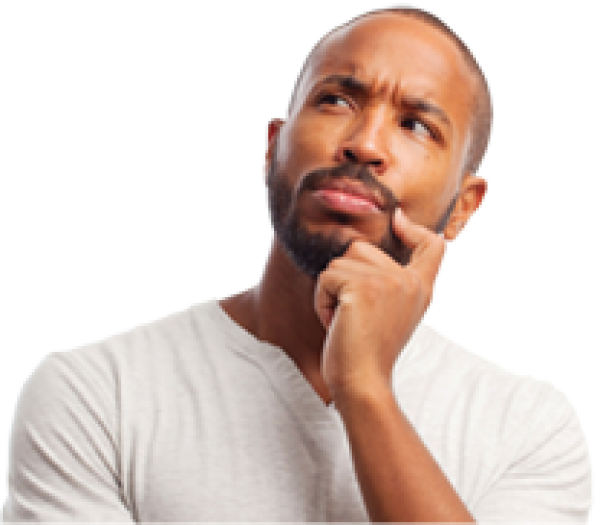 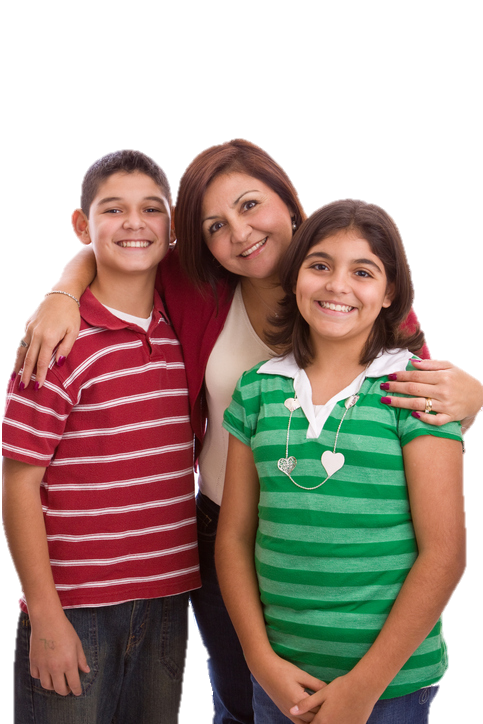 Anna’s Pay Statement
Reading a Pay Statement
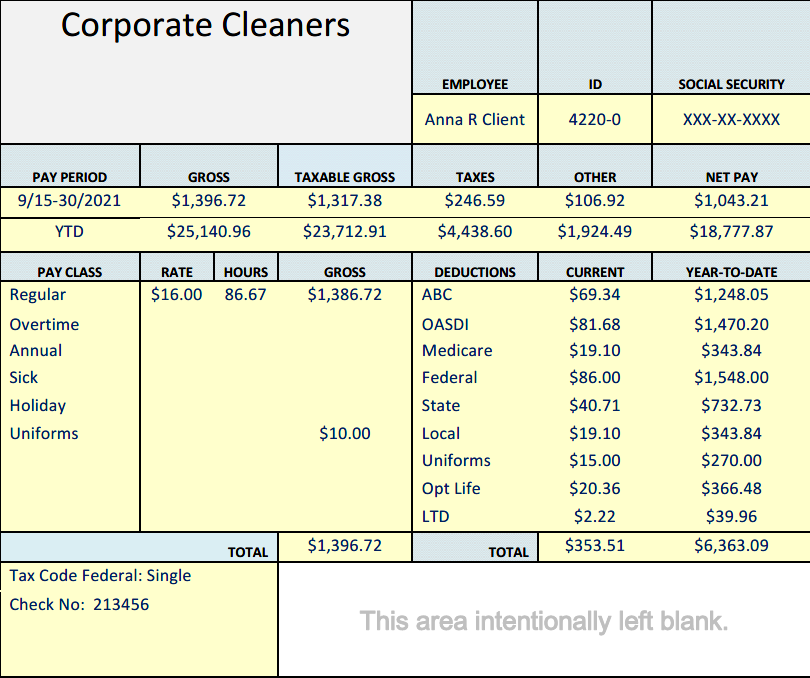 Identification
Other
Net Pay
Pay period
Gross
Taxable
Taxes
Year-to-date
Health Insurance
Social Security/Medicare
Hours worked/rate
Federal/State/Local Withholding
Other compensation
Uniforms
Life/Disability Insurance
Filing Status
Flexible Spending Arrangements (FSA)
Garnishments
Purchases
Health Savings Accounts (HSA)
Other Savings
Retirement Savings Plans
What is FICA?
OASDI (old age, survivor, and disability insurance), a.k.a. Social Security
Employee and employer
6.2% 
$147,000 (2022)
FICA is the       Federal Insurance Contribution Act
(1935)
Medicare – healthcare for   ages 65 and older 
Employee and employer
1.45% on all earned wages
0.9% HI (high income) surcharge
Note:  If you are self-employed you get to pay both employer and employee portions!
[Speaker Notes: Surcharge is 250k for MFJ (125 if filing separately), 200K for single, HOH, and Qual Widow(er)]
Poll
How often do you review your pay statement?
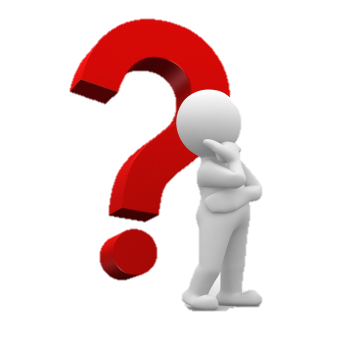 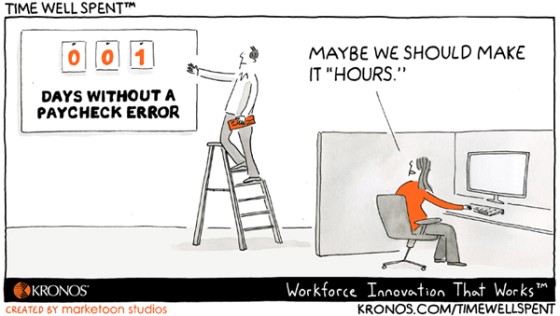 Why is this important?
In the Chat Box
Other than a paycheck, what are some benefits to working for a company/organization?
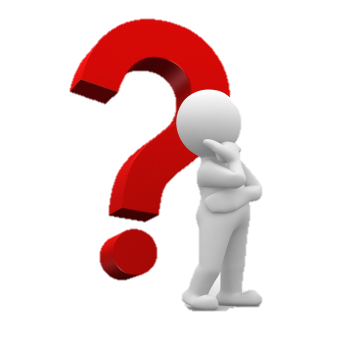 More Than a Paycheck
We want YOU 
to WANT 
to WORK HERE!
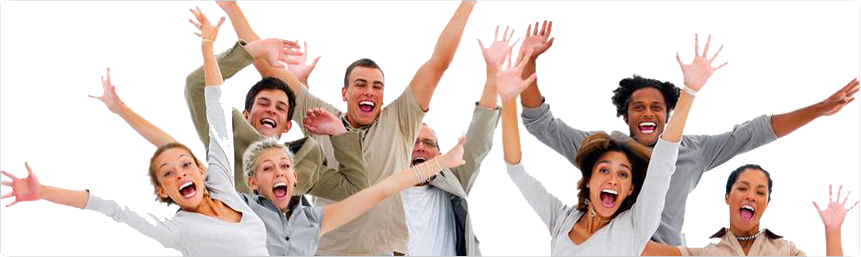 Employee Benefits
Stay healthy
Learn more
Advancement
Secure future
What should we look for?
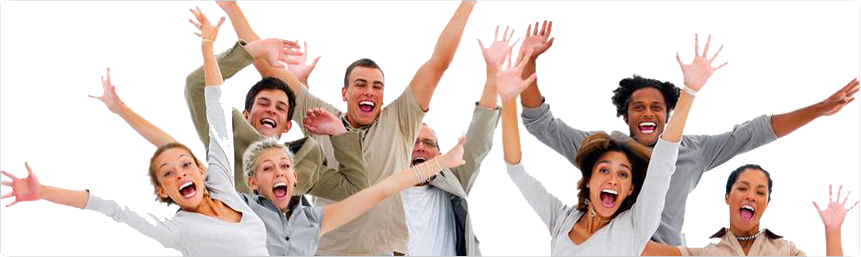 Employee Benefits
Free stuff!
Discounts!
Lower taxes!
Also:
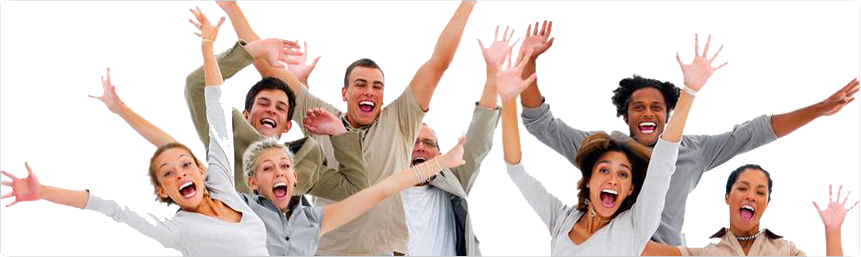 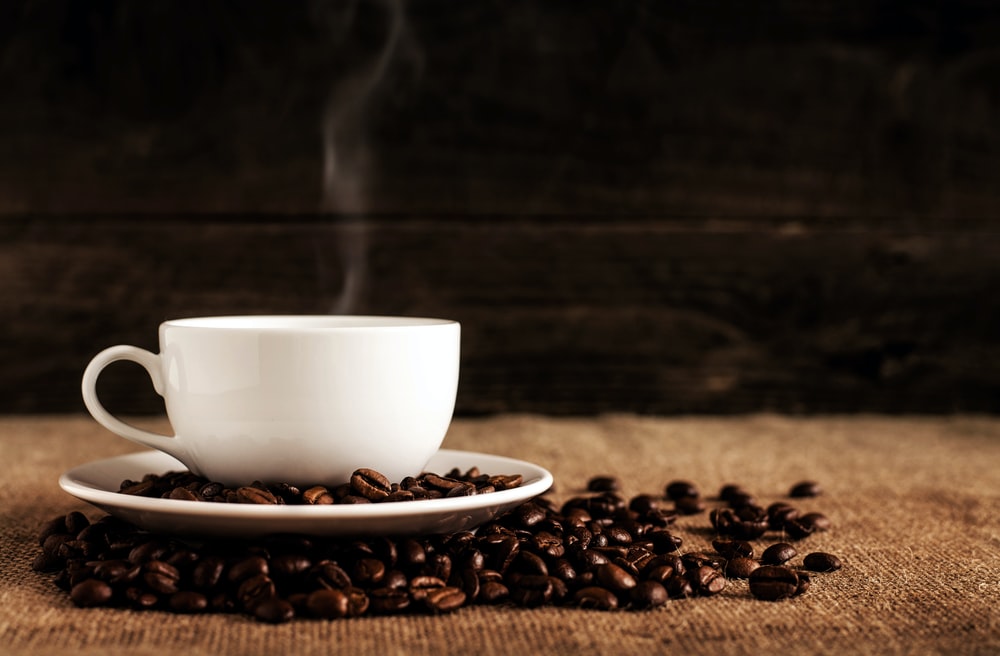 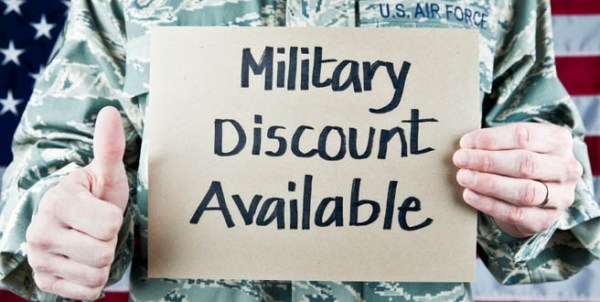 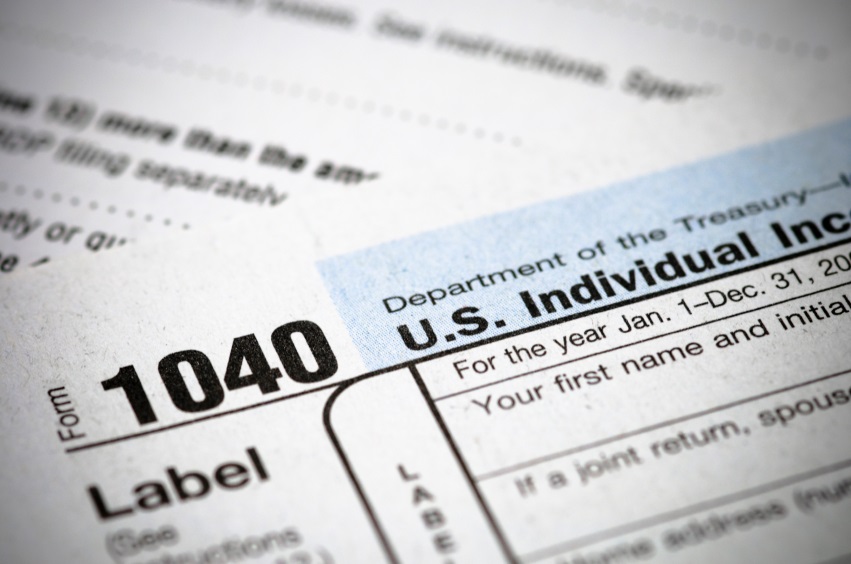 Types of Benefits
Medical plans (HMO/PPO)
Prescription drugs
Dental/Vision
Hearing
Long-term care
Health Savings (HSA’s)
Flexible Spending (FSA’s)
Health
Insurance
Retirement
Paid Time Off
Other
Types of Benefits
Life
Dependent life
Short-term disability
Long-term disability 
Critical illness
Property
Health
Insurance
Types of Benefits
Pension (a.k.a. defined benefit)
Savings Plans: (defined contribution)
     401(k)/403(b)/457
Profit Sharing
Employee Stock Ownership
     (ESOP’s)
Retiree Health
Memberships
Health
Insurance
Retirement
Types of Benefits
Annual/Vacation
Personal Days
Holidays
Sick Time
Family Medical Leave Act  (FMLA)
Bereavement
Comp Time
Health
Insurance
Retirement
Paid Time Off
Types of Benefits
Employee Assistance
Dependent Care
Adoption
Tuition Reimbursement
529/ABLE Savings Plans
Fitness Center
Free Coffee(!!)
Health
Insurance
Retirement
Paid Time Off
Other
Choosing the Right Benefits
Age
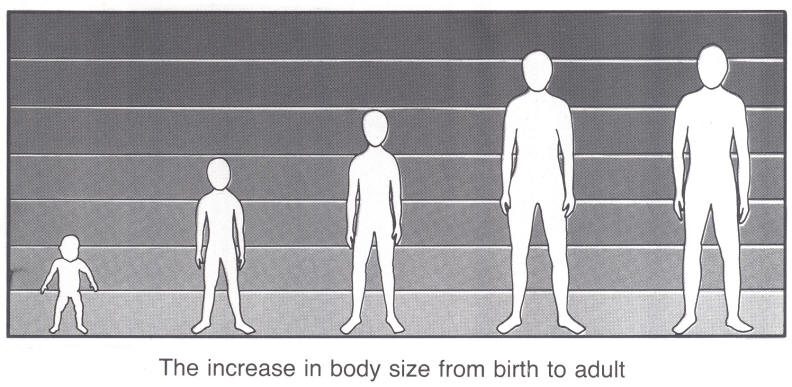 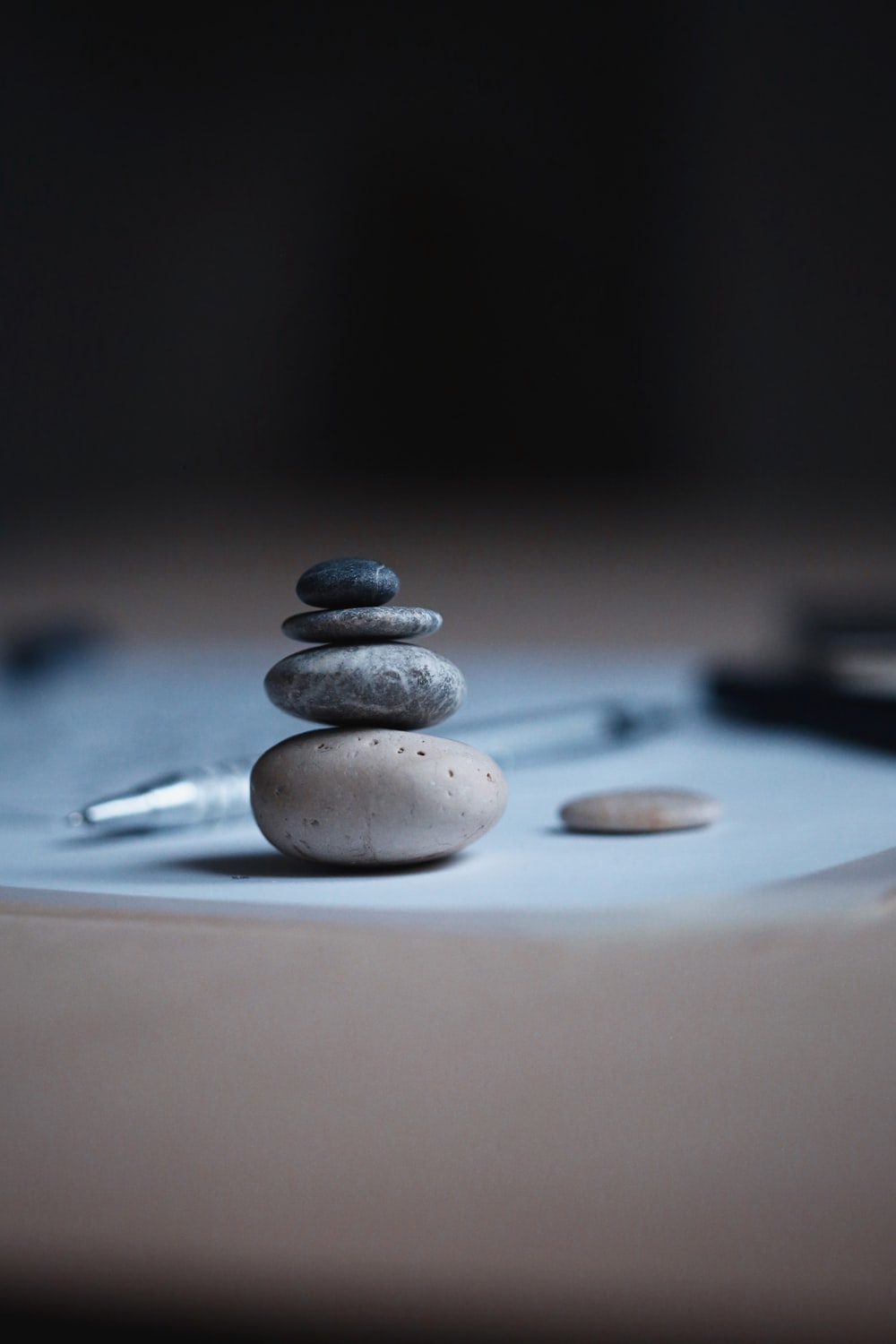 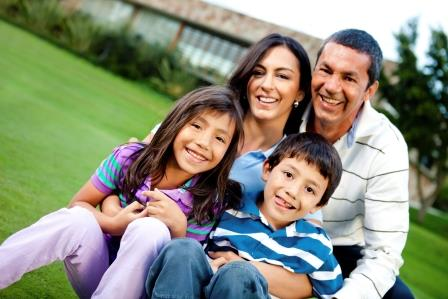 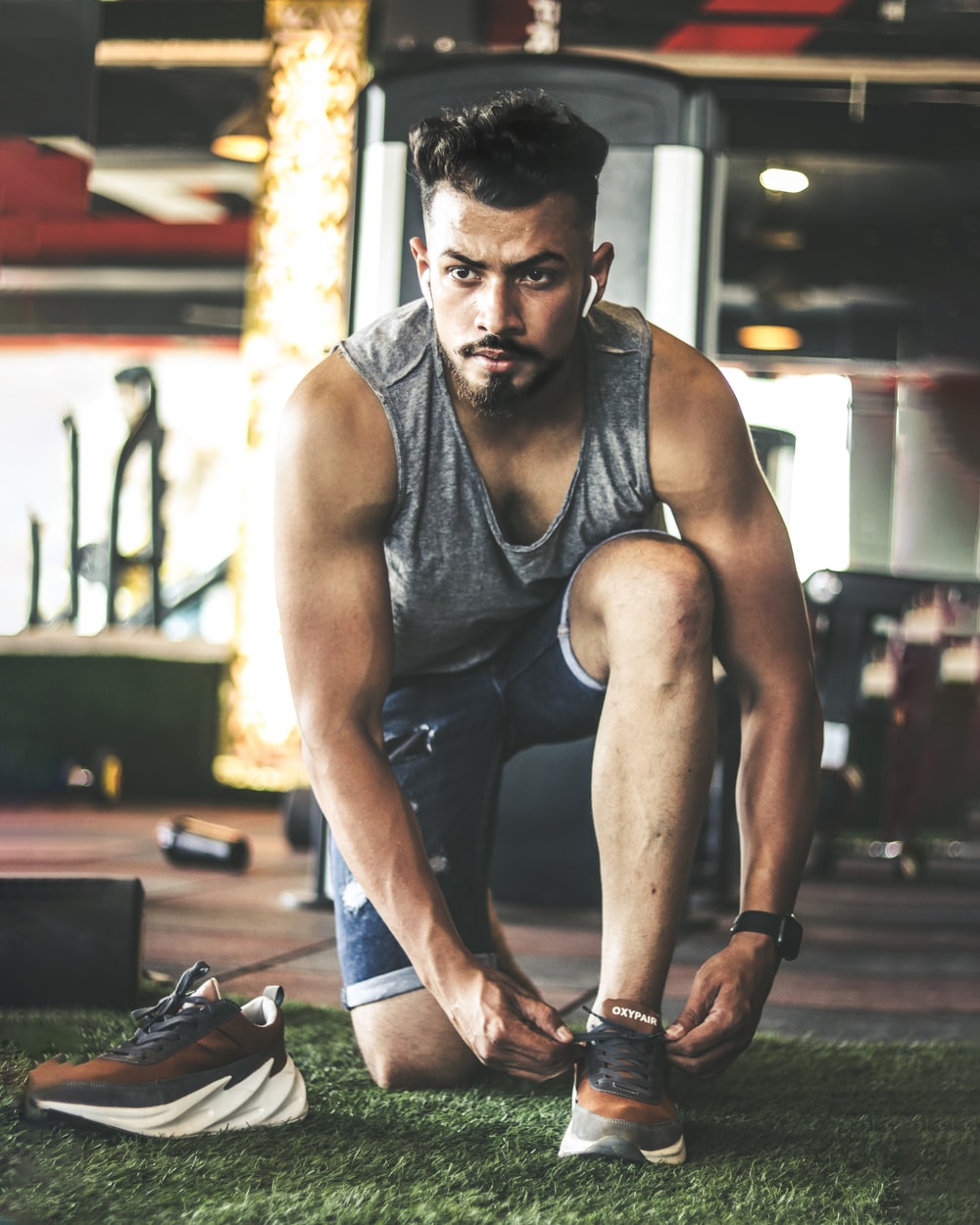 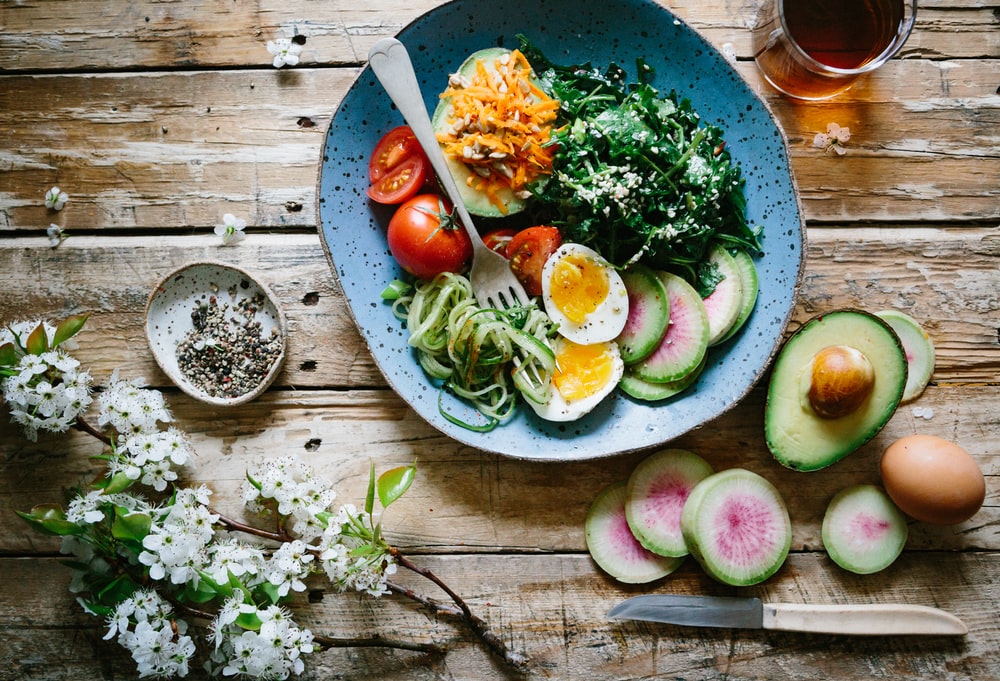 Family Status
Health
Cost/Benefit
What does pre-tax really mean, and how  can I benefit?
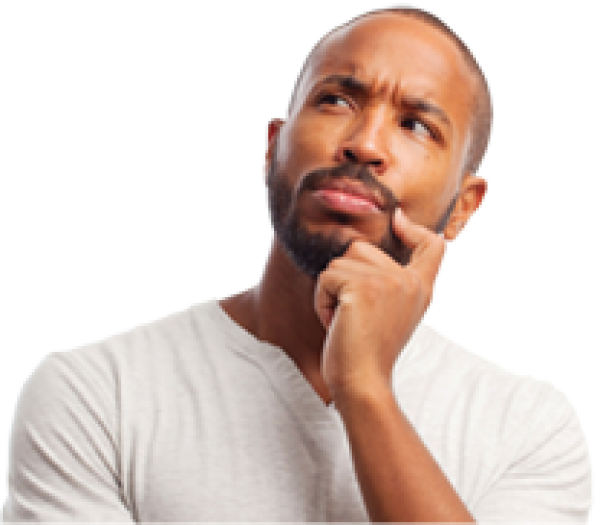 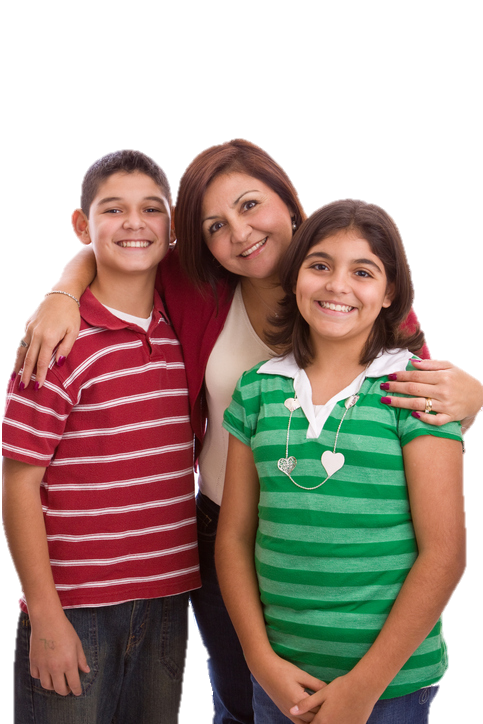 Let’s look at how Anna benefits from pre-tax.
The Power of Pre-Tax
Paying for, or contributing to, certain employee benefits that reduce the income on which your federal, state, local, and FICA taxes are calculated.

Different benefits have different tax treatment.
Pre-tax is:
Tax Treatment
Tax-Free
Paying no:
Federal 
State
Local
FICA
Semi Tax-Fee
1. Paying one or more:  
State/local
Social Security
Medicare tax
2. Maximum thresholds
Tax-Deferred
Paying taxes at a later date.
Tax Treatment
Premiums paid:
Health insurance plan
 Long-term care

Contributions:
Health Savings Account (HSA)
Flexible Spending Arrangement (FSA) for healthcare expenses
Tax-Free
Paying no:
Federal 
State
Local
FICA
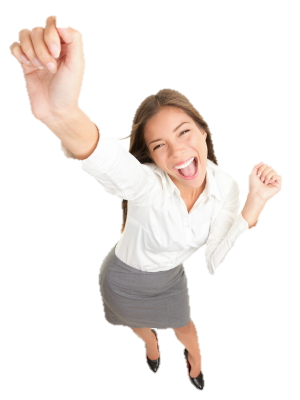 HSA’s vs. FSA’s
Health Savings Accounts (HSA’s)
Employee-owned savings account to pay for out-of-pocket medical expenses 
Employer must offer high-deductible health plan (HDHP)
Maximum contribution-$3,650 individual/$7,300 family*
Flexible Spending Arrangements (FSA’s)
Contribute to employer-controlled plan to pay for out-of-pocket medical expenses 
Maximum contribution
$2,850*
Use it or lose it**
*Limits for 2022.  HSA’s have a $1,000 catch-up provision for ages 55 and older.
**Special roll-over provisions were in place for 2020 and 2021.
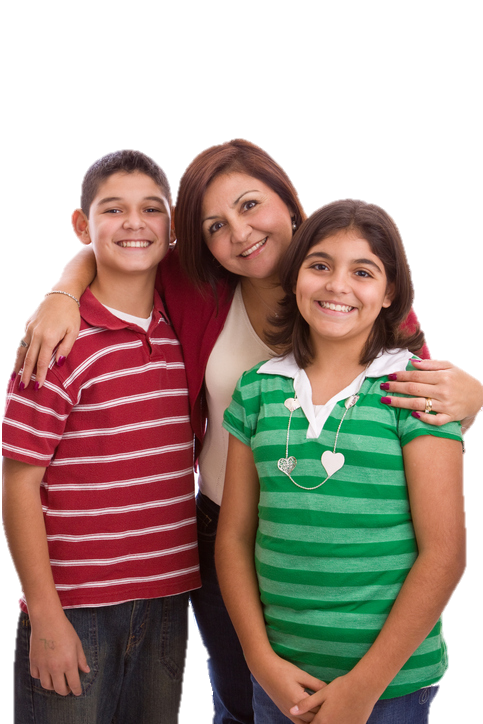 Health insurance premiums		$1,644	
Out-of-pocket medical expenses		$   600
		Total Tax-free Benefits:	$2,264

Federal (0%)					$      0
FICA and Medicare (7.65%)		$  173
State (3.07%)				$    69		
Local(1.45%)					$    33
			     Taxes Saved:	$  275
Tax Treatment
Contributions: 
Flexible Spending Arrangement (FSA) for dependent care ($5,000)*

Benefits:
Adoption ($14,890)*
Education ($5,250)*

*Individual Limits for 2022.
Semi Tax-Fee
1. Paying one or more:  
State/local
Social Security
Medicare 
2. Maximum thresholds
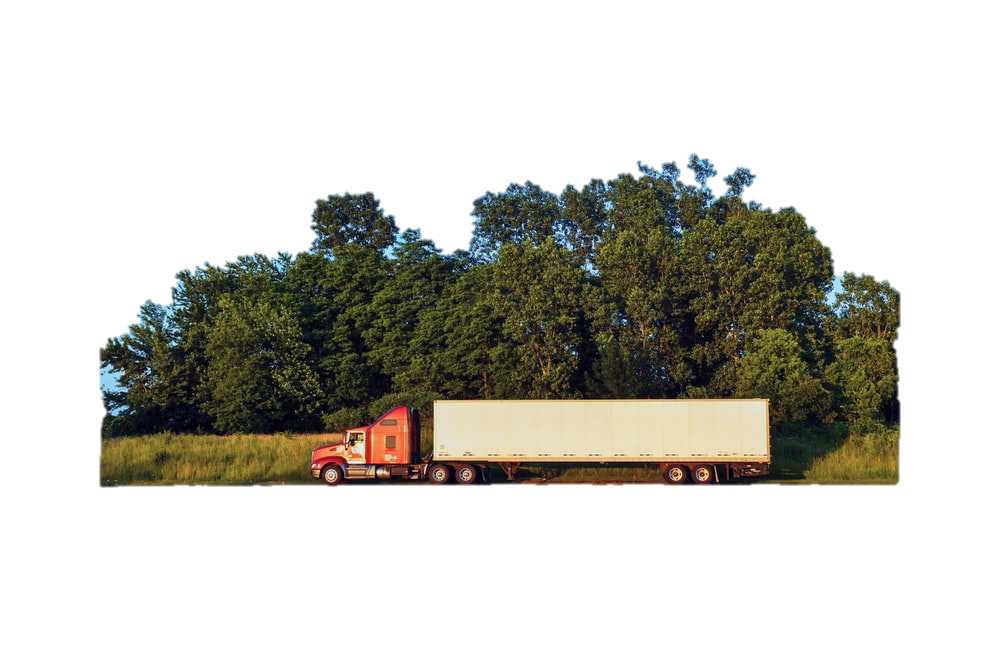 Semi Tax-Free Example
FSA (dependent care) - Quick Calculation 
Maximum contribution:	 	$5,000
Tax rates:   	12% Federal*
		  7% FICA
		19% Total 		
					



*Federal marginal rate for illustration only.  Your marginal rate may be different.
$950 SAVINGS!!
Tax Treatment
Tax-Deferred
Taxes are paid in the future.
Contributions:
Pension
Saving Plans:
401(k)/403(b)
Deferred comp (457)
$20,500/27,000*


*Limits for 2022/catch-up provision for 50 and older.
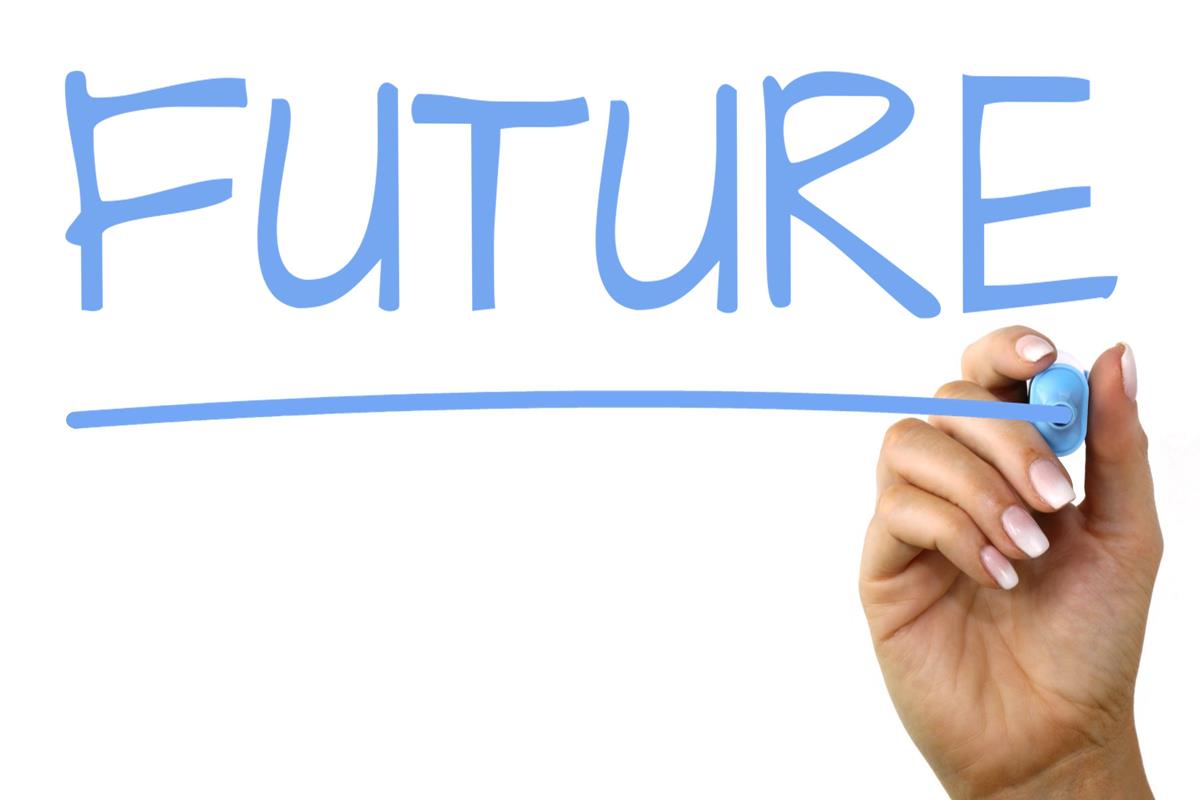 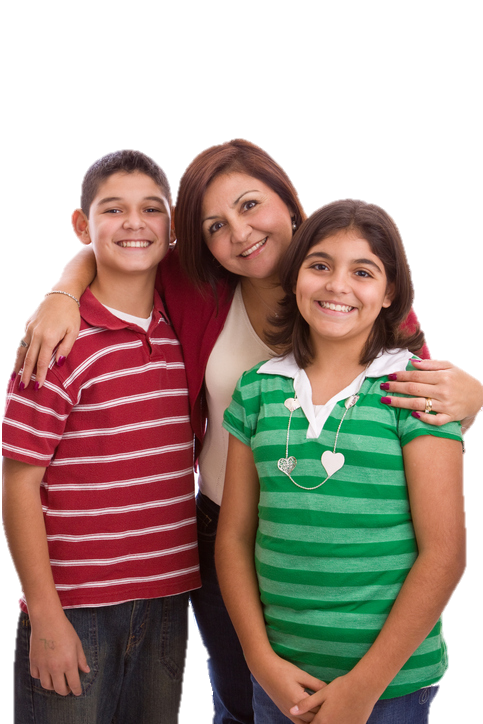 Total Tax-free Benefits:			$2,264
401(k) 2% deferral				$   666
Tax-free and deferred Benefits:		$2,864

Federal (0%)					$       0	
	Taxes Saved:				$       0

401(k) Company match			$   666
	Total Retirement Savings		$1,332
Additional Tax Benefits
Lower federal taxable wages 
may increase :*

Earned Income Tax Credit
Additional Child Tax Credit
Retirement “Saver’s Credit”



*This is not meant as tax advice or guarantee.  Your individual situation may be different.
TAX
CREDITS!
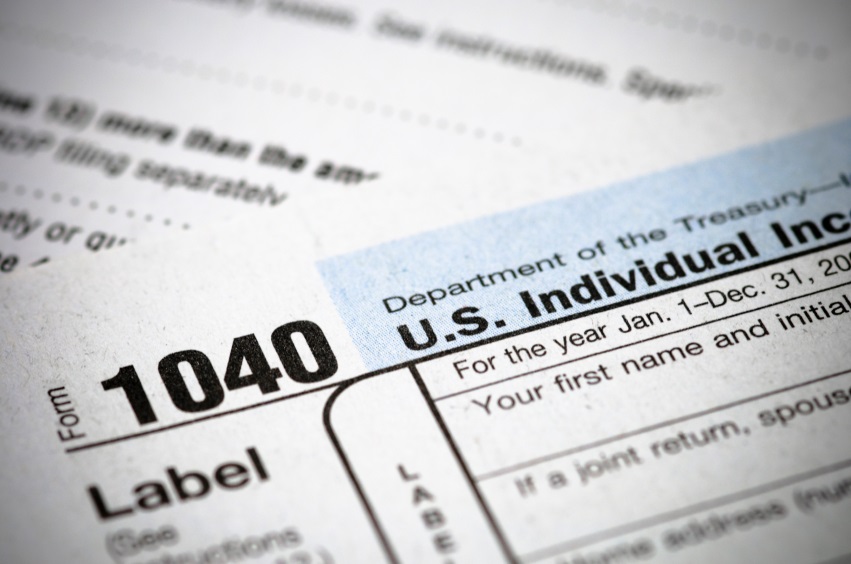 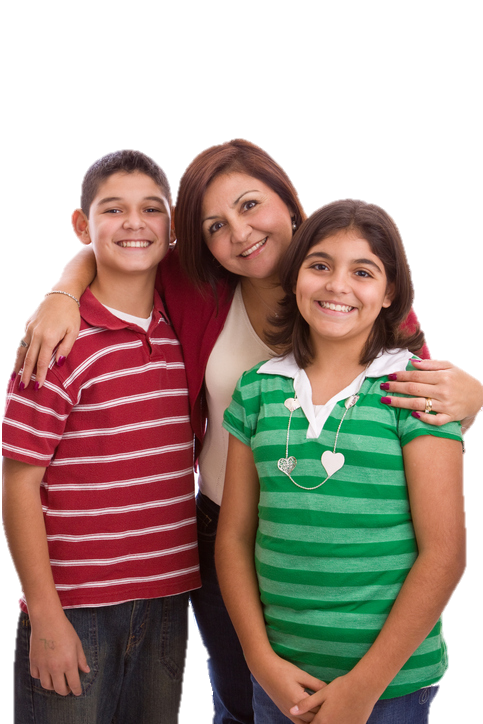 Anna’s Gross Income			 $33,280
Health insurance premiums		($  1,664)	
Out-of-pocket medical expenses		($     600)
401(k) 2% deferral				($     666)
	Federal Taxable Wages		 $30,350

Increase in Earned Income Tax Credit	 $     611
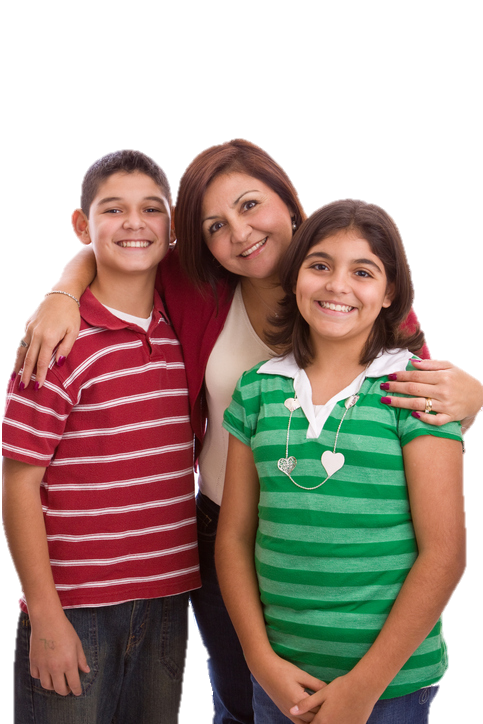 Feels Like  Real Benefit
Taxes Saved		 $275		$   275
Increase in EITC		 $611		$   611
401(k) Contribution	($666) 	$   666
401(k) Match		 $    0		$   666

Net Result	       $220	$2,217	
				More in  	 Ahead of 
			        her pocket        the game
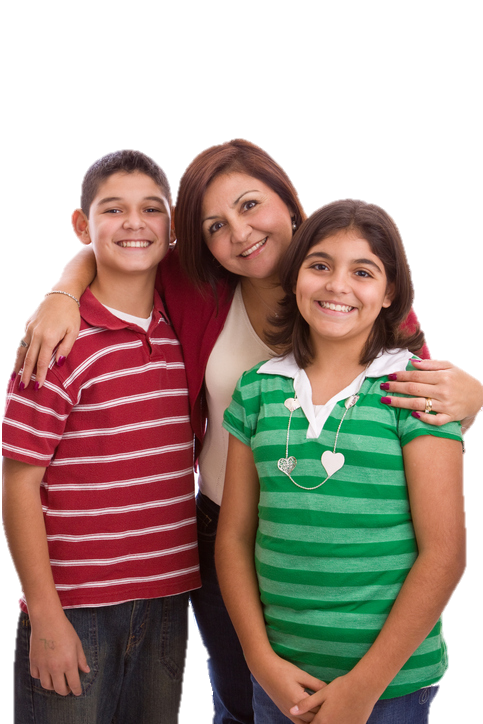 Anna’s Choice
$41,600
$  1,200
$42,900
$          0
$42,900
$42,800
($  1,872)
($  2,977)
($  2,080)
($     600)
($     832)
($  1,931)
($  3,118)
($  2,145)
$          0
($     858)
$34,849
$34,439
($ 1,560)
($    900)
$          0 
$   3,000
$          0
($ 3,900)
$          0
$      858
$          0
($     600)
$34,979
$31,207
Completing the IRS Form W-4
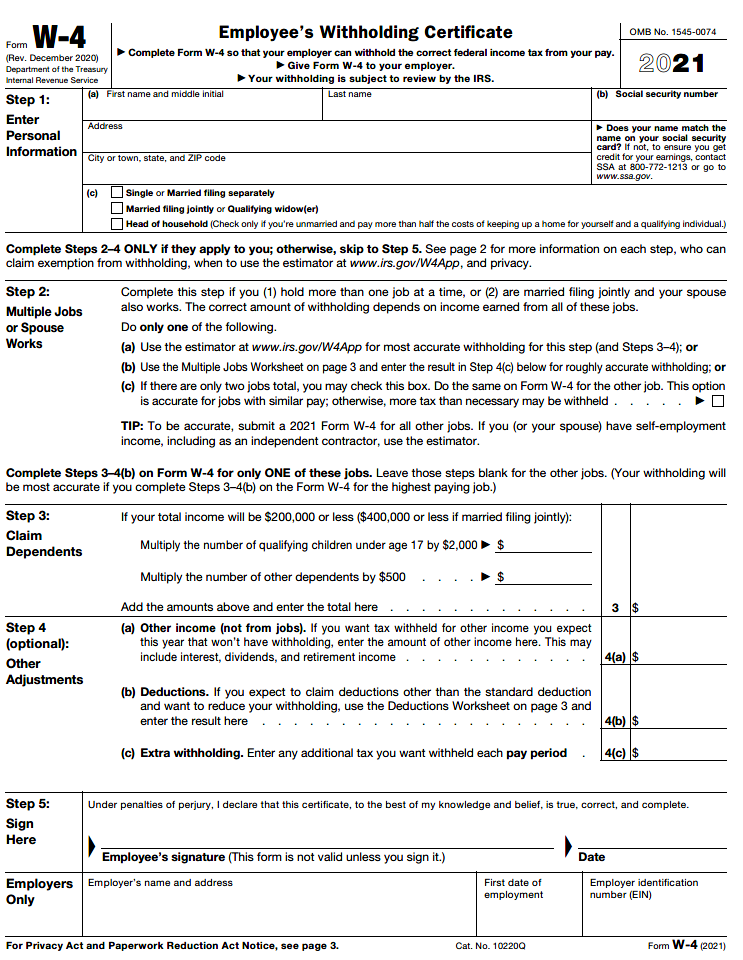 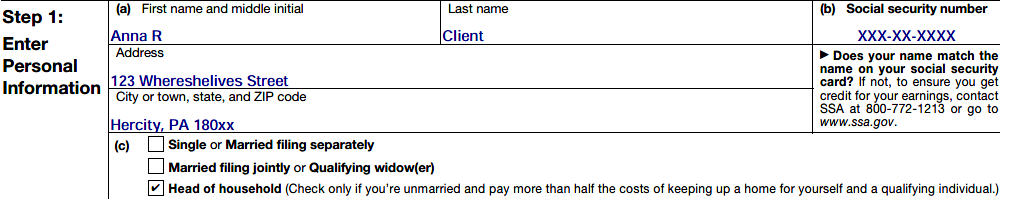 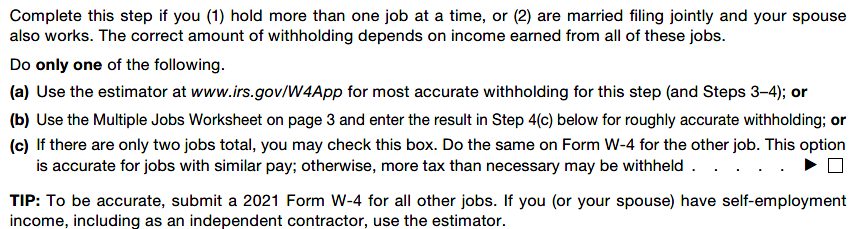 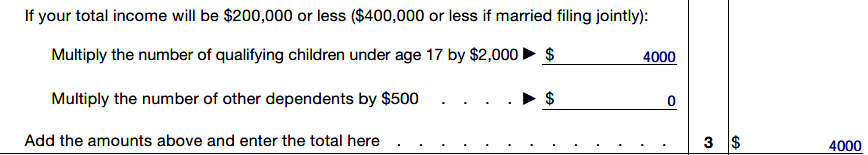 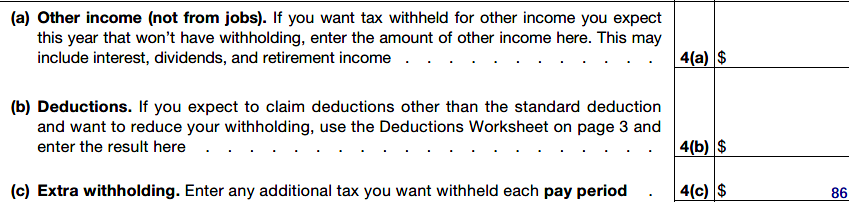 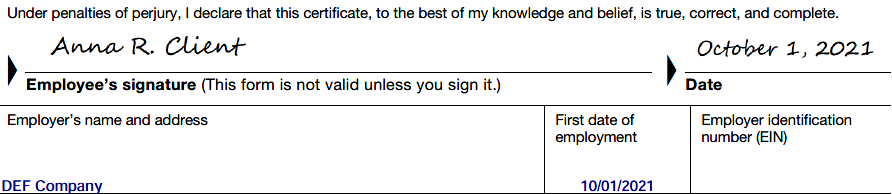 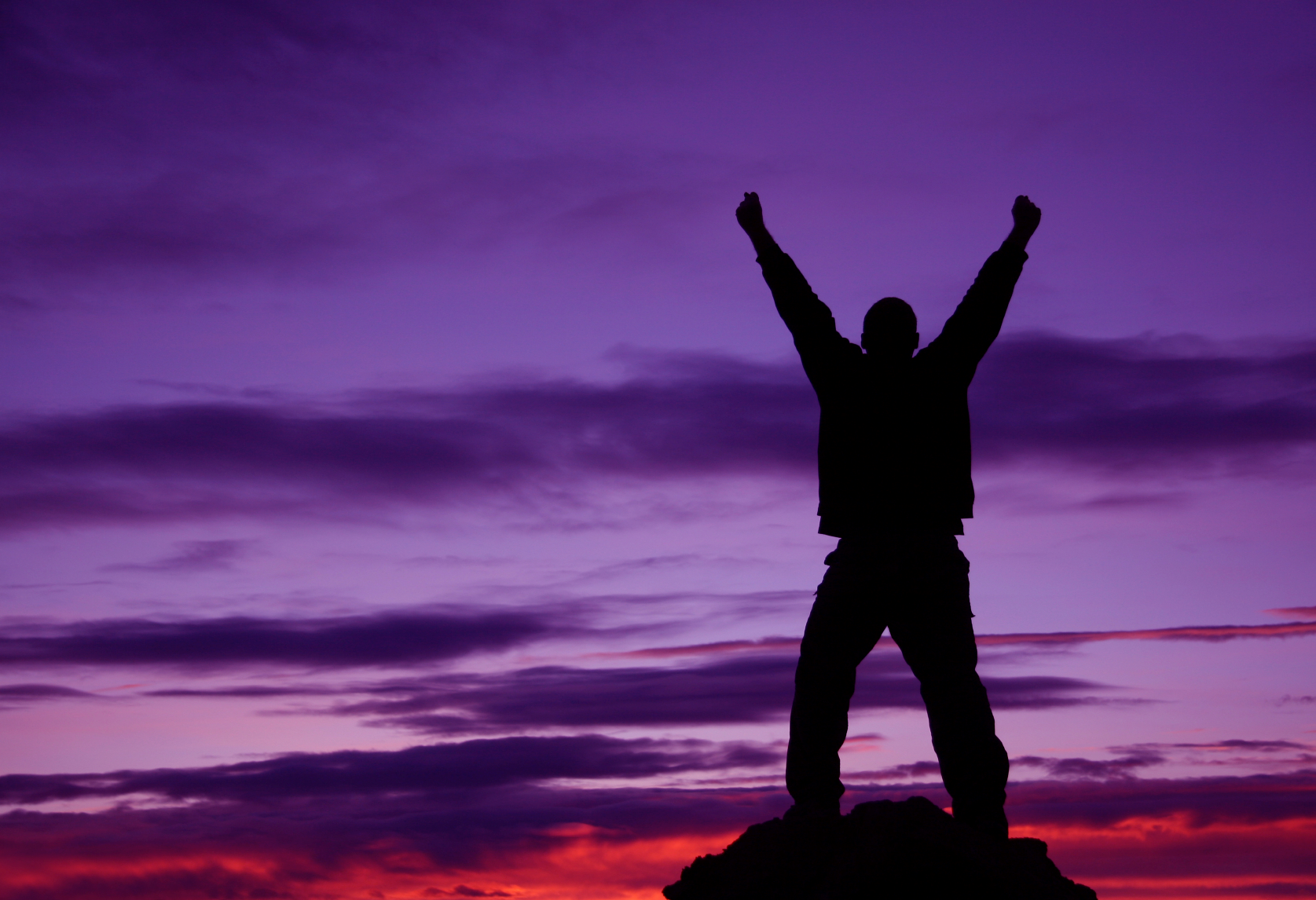 Session Recap
Review your pay statement
Calculate gross and net monthly income
Ask questions, compare options, and select the employee benefits that are right for you
Review your W-4  withholding allowances and adjust if necessary
Evaluate net economic benefit before accepting a new job offer
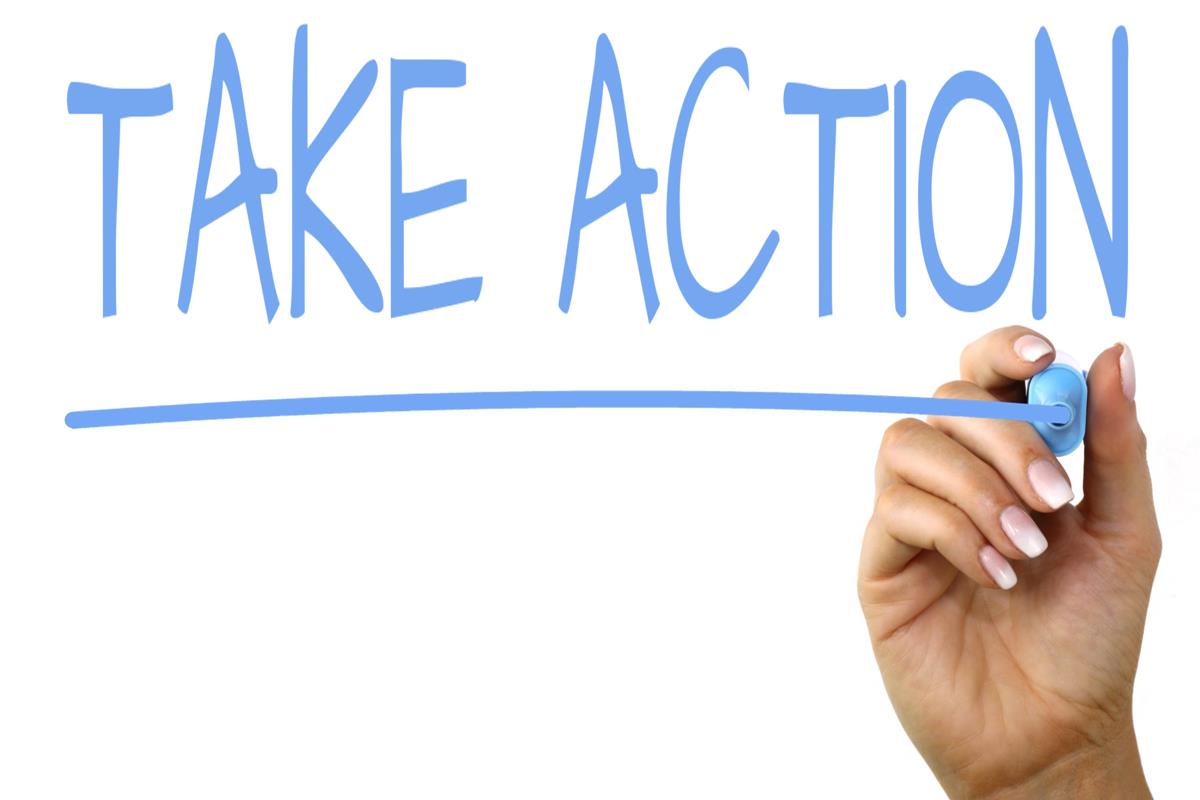 Complete Today
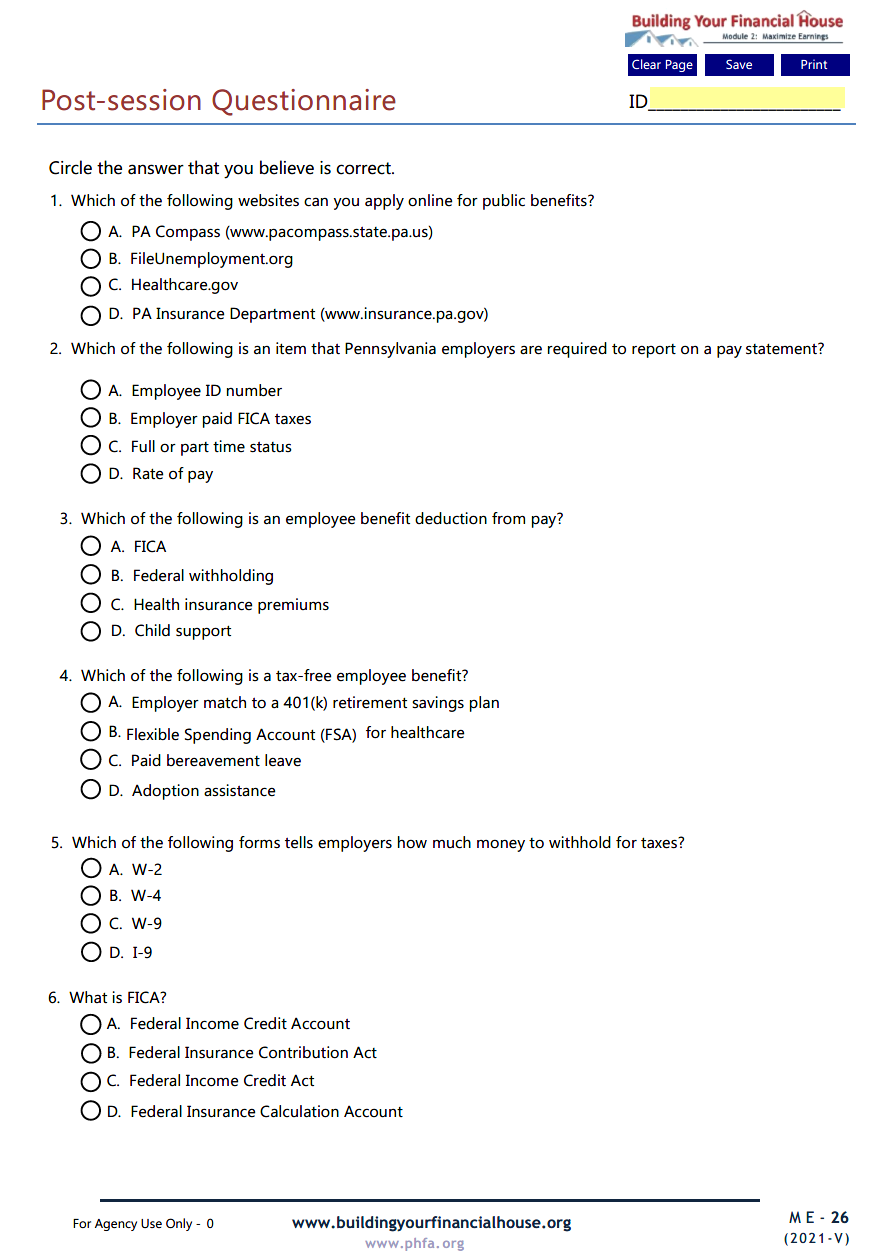 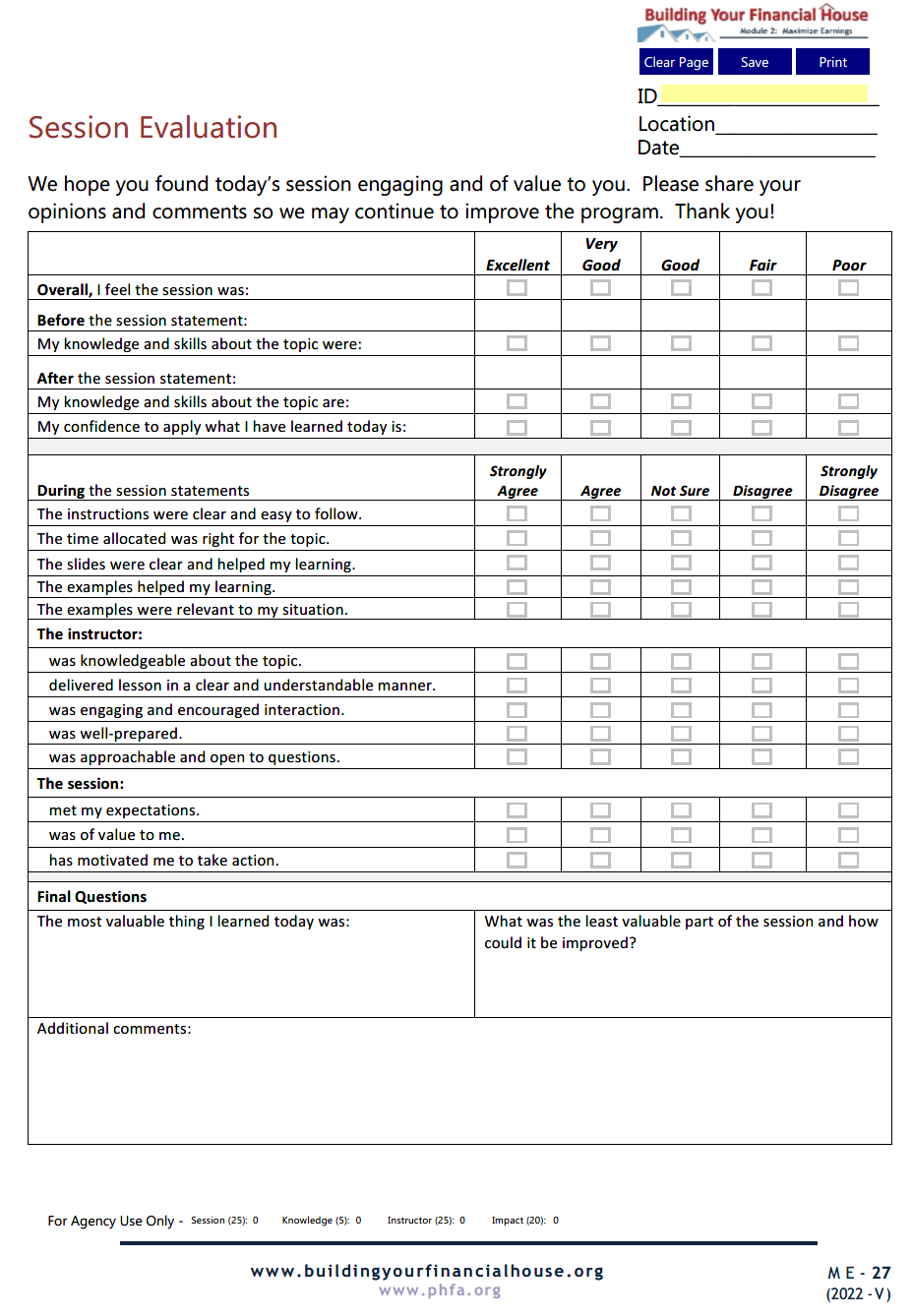 Email the Post-Session Questionnaire and the Session Evaluation to:
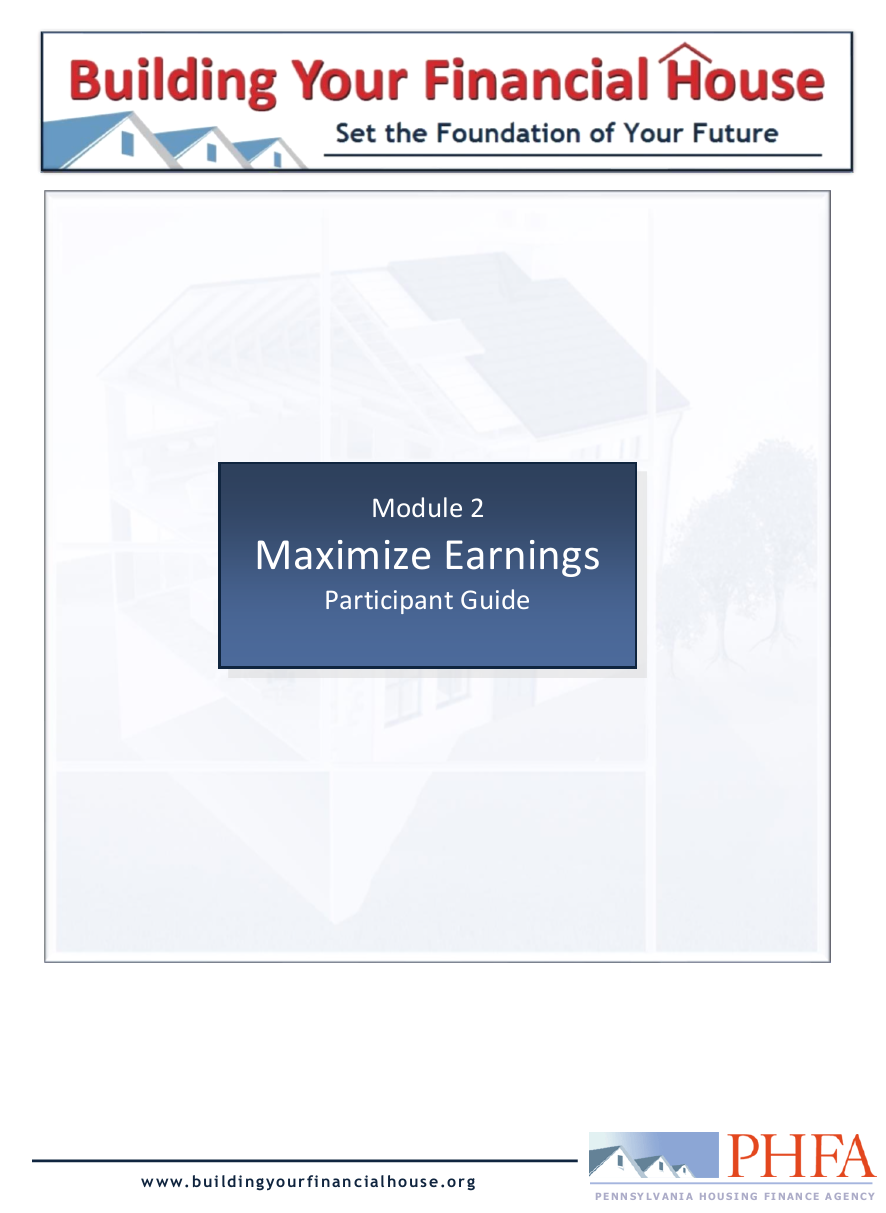 Now, it’s your turn!
Note:  For best results, view in Adobe Reader DC or Nuance.
Homework
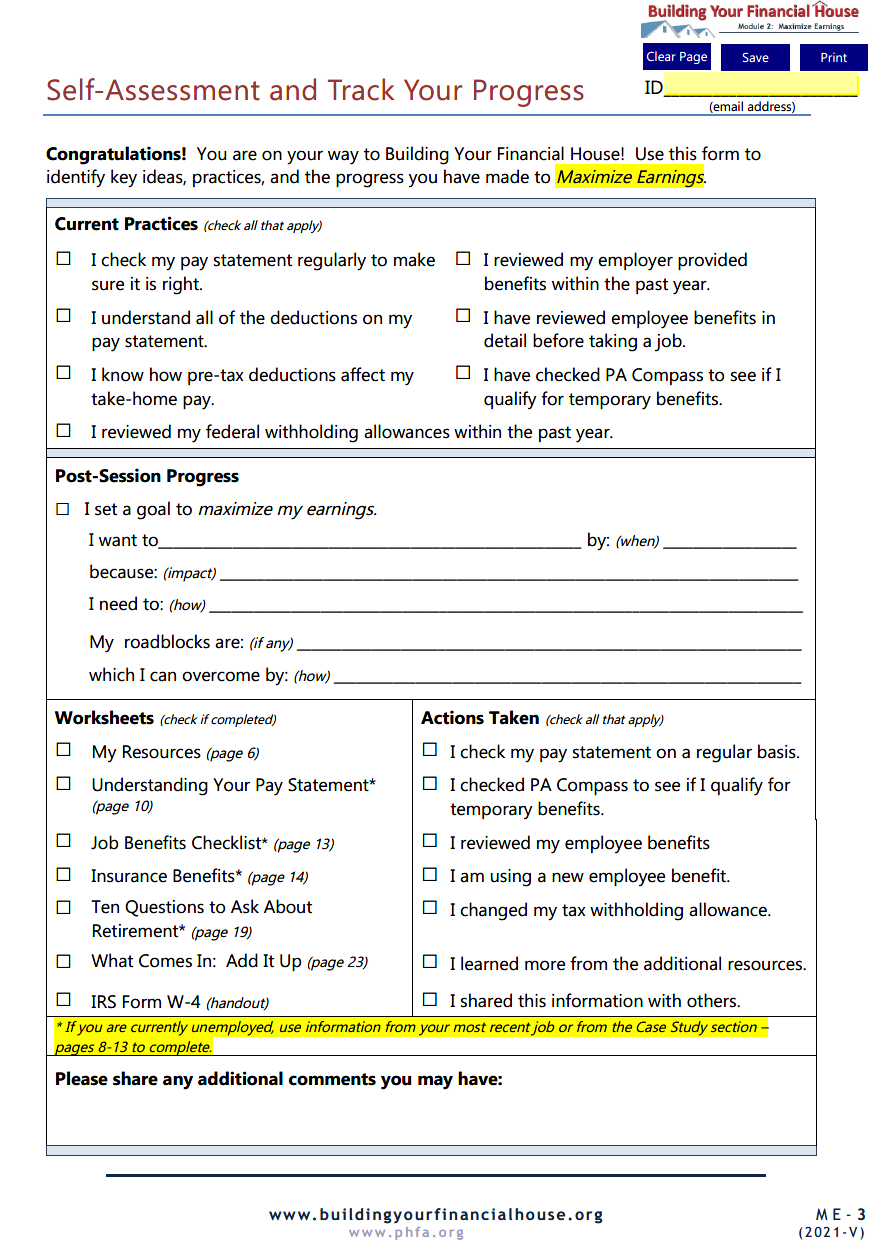 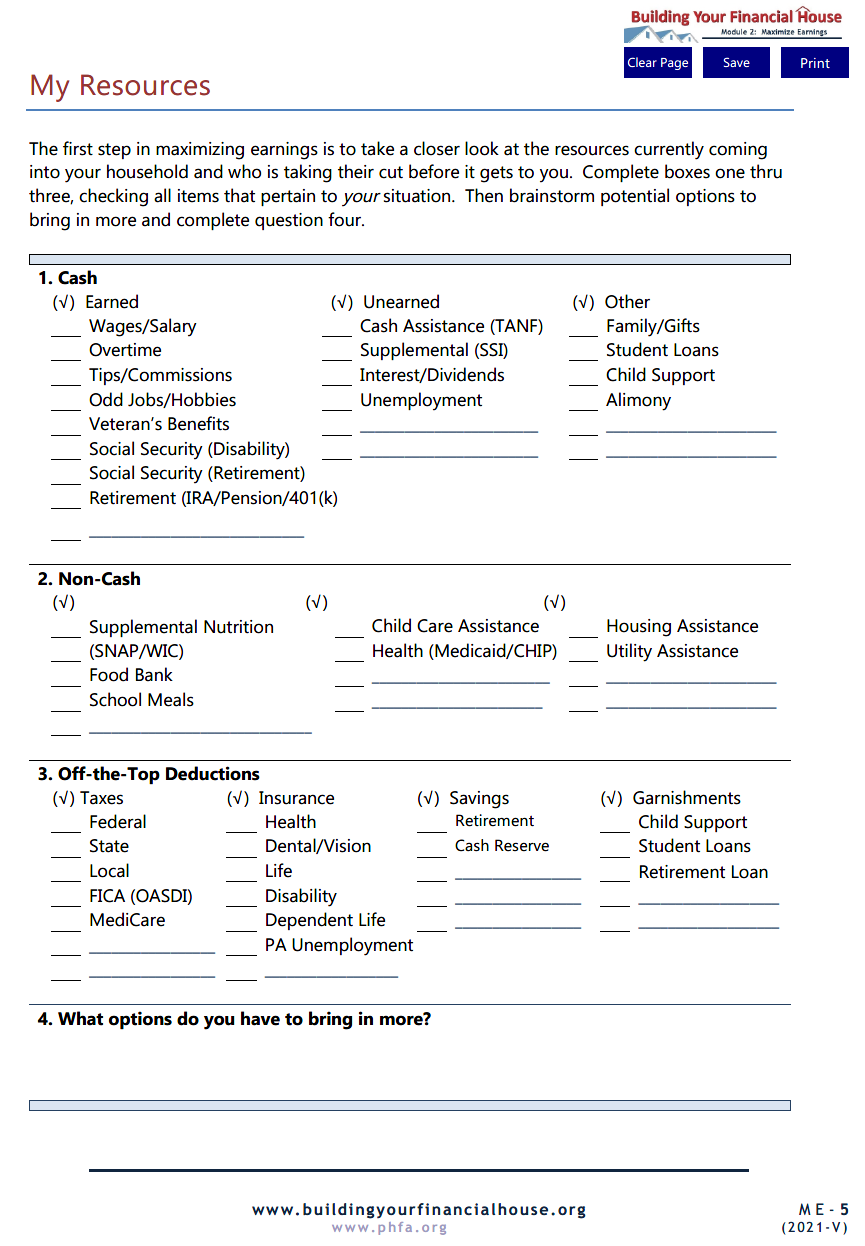 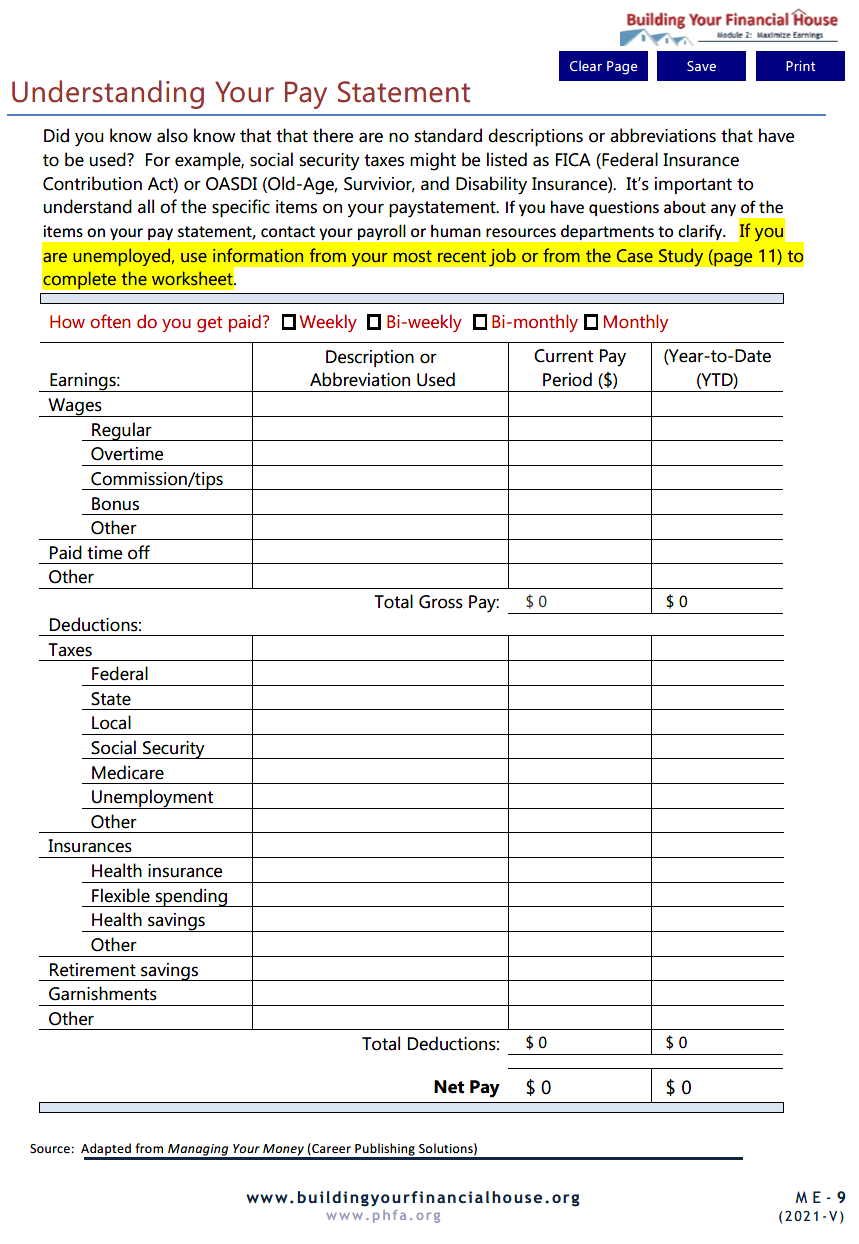 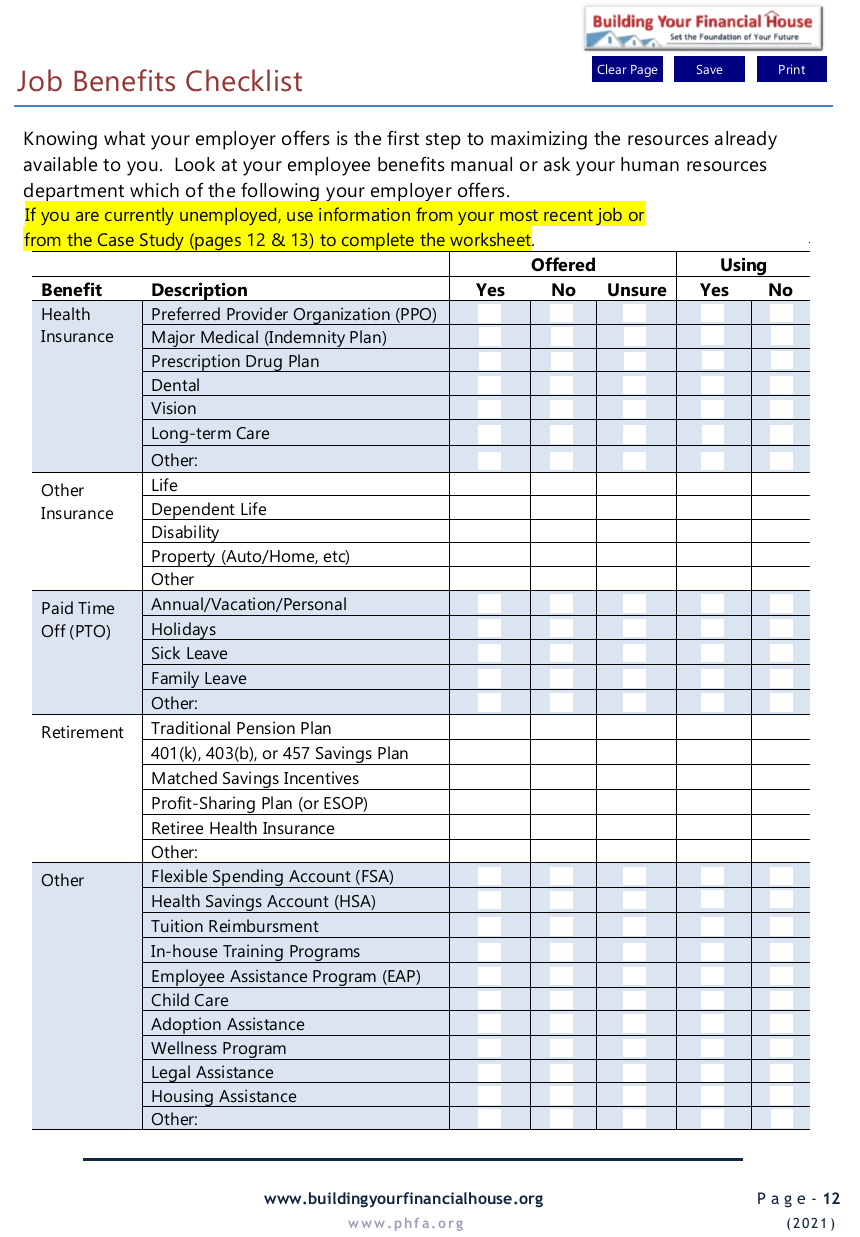 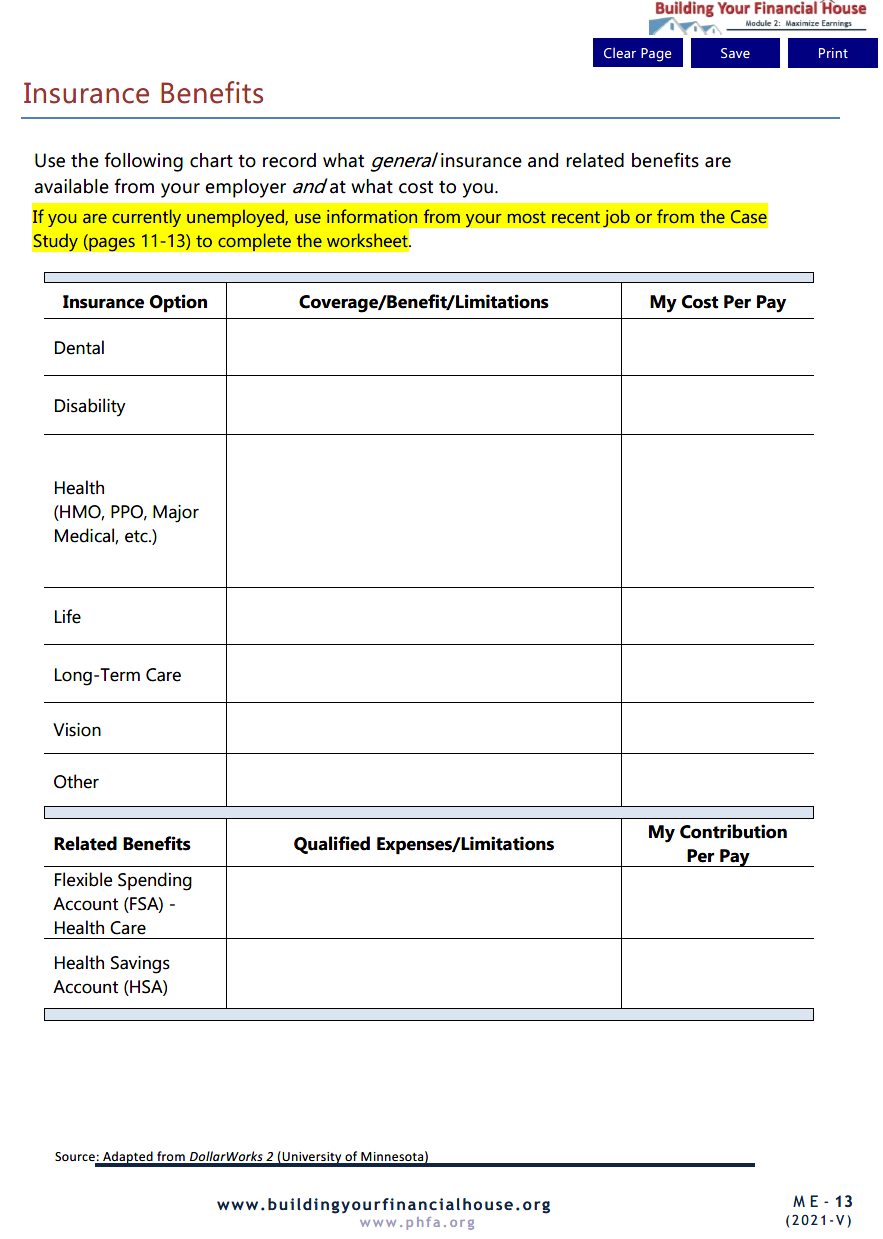 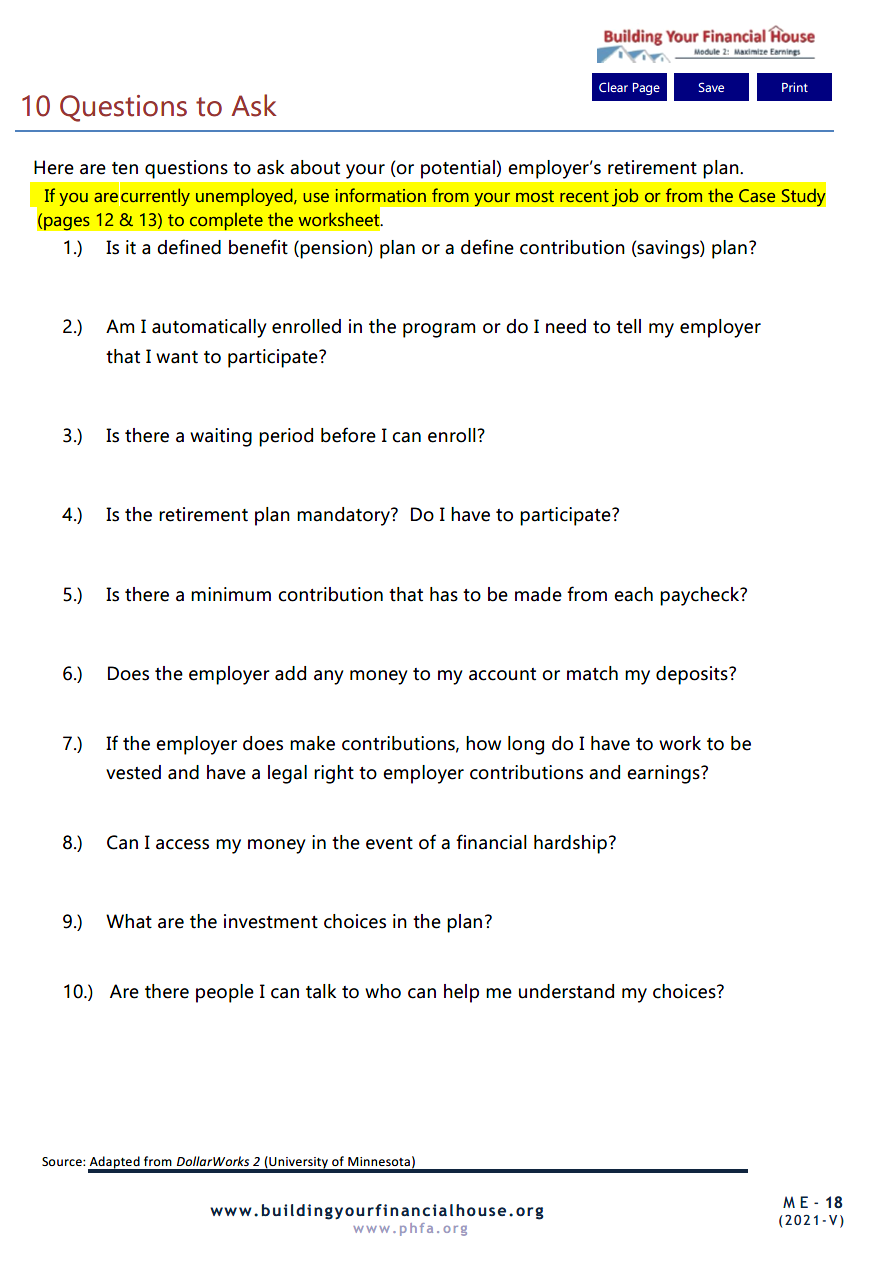 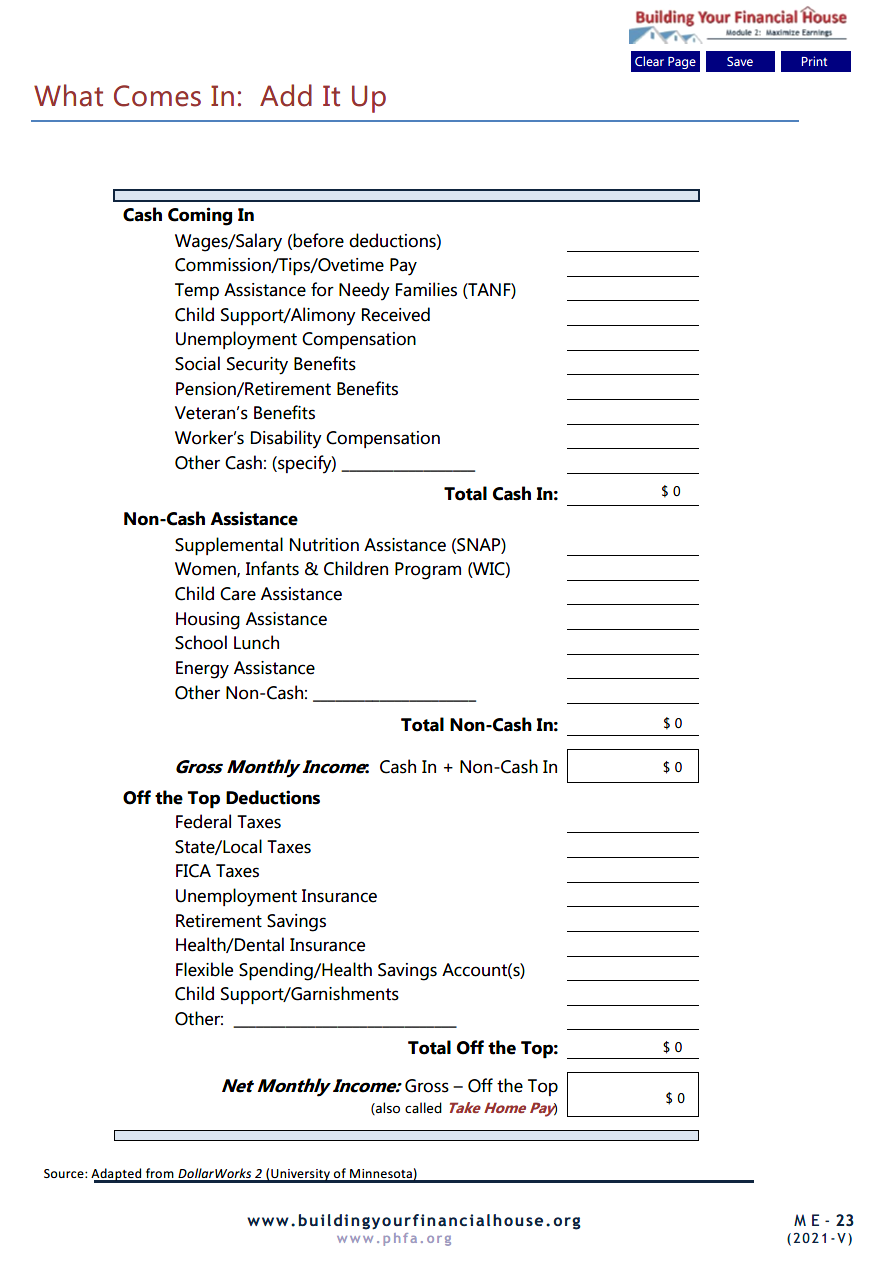 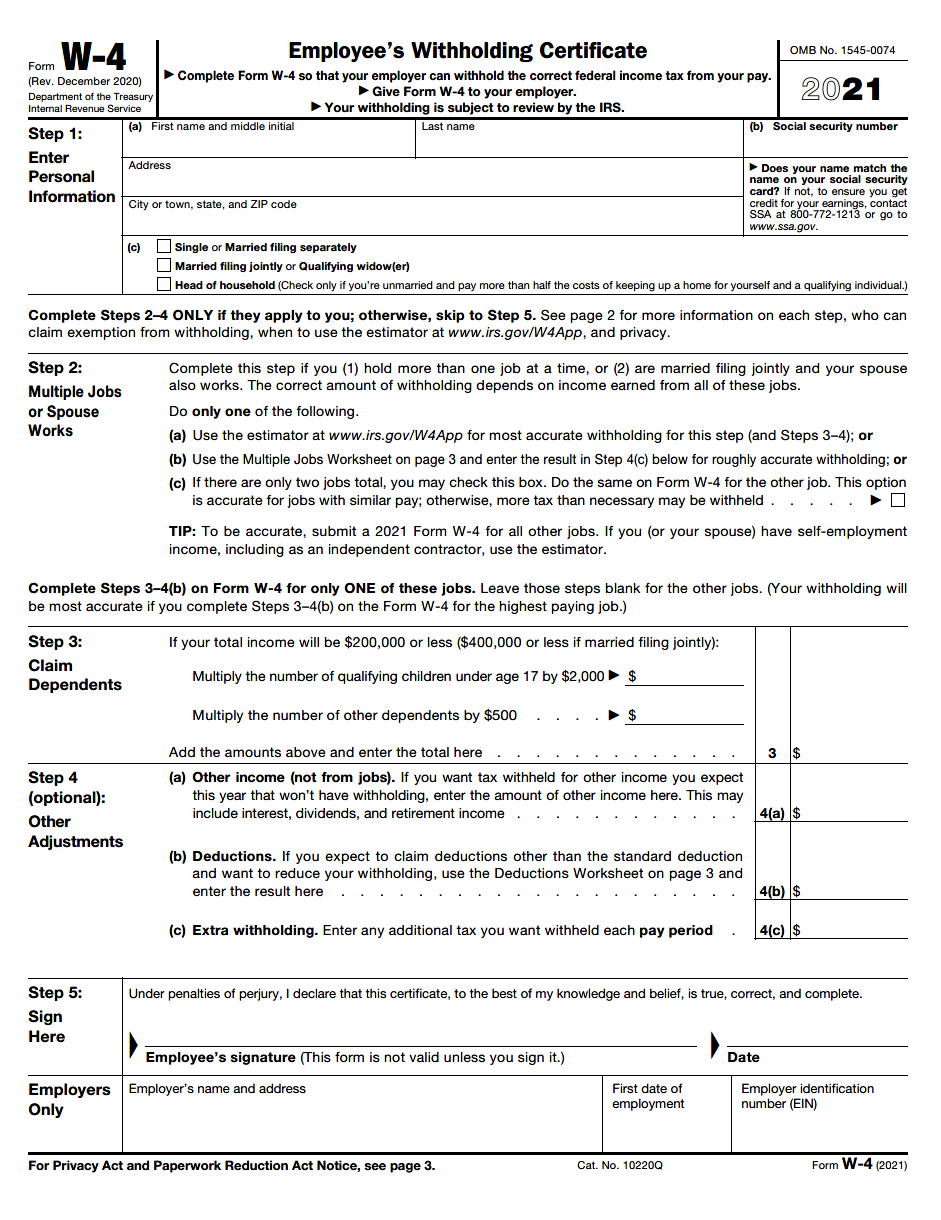 Optional!!
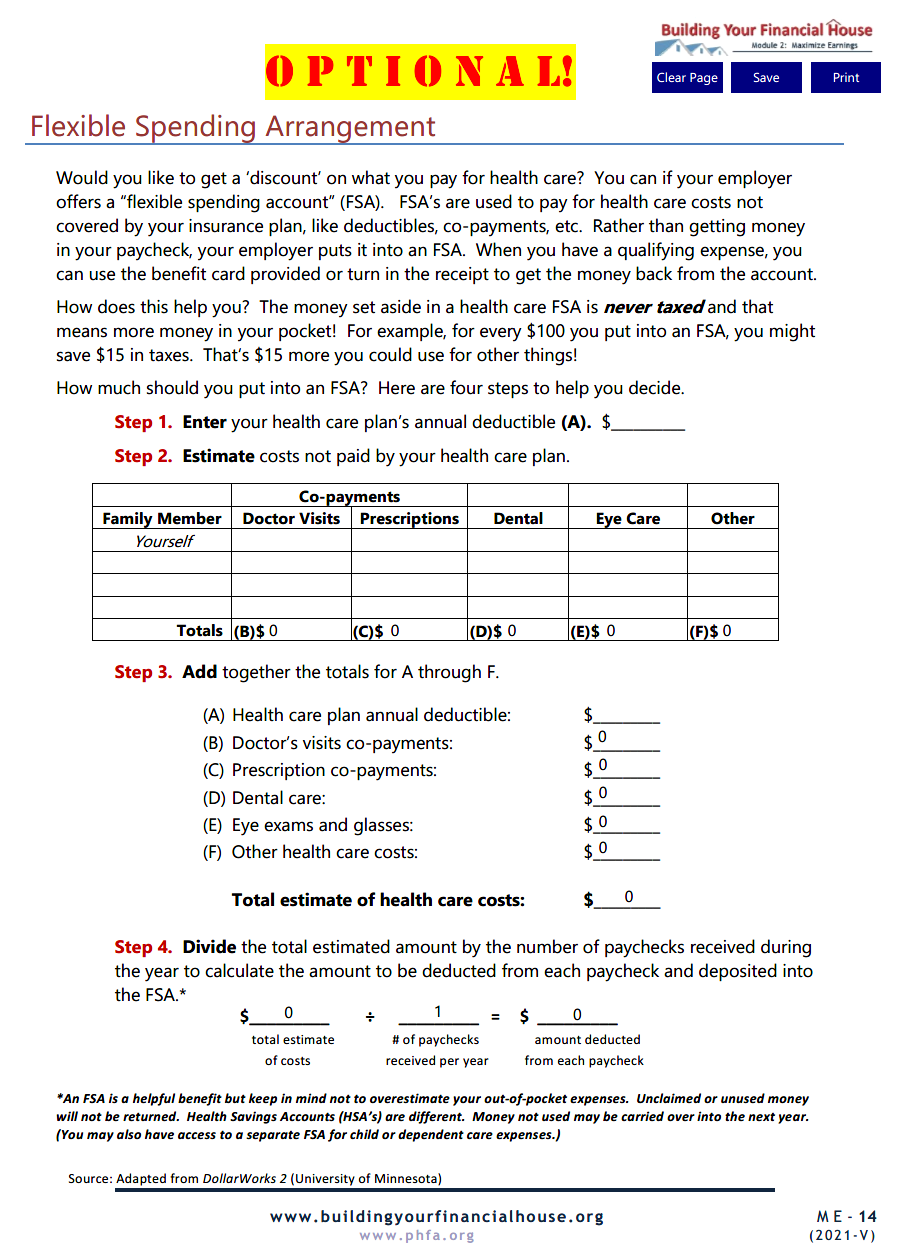 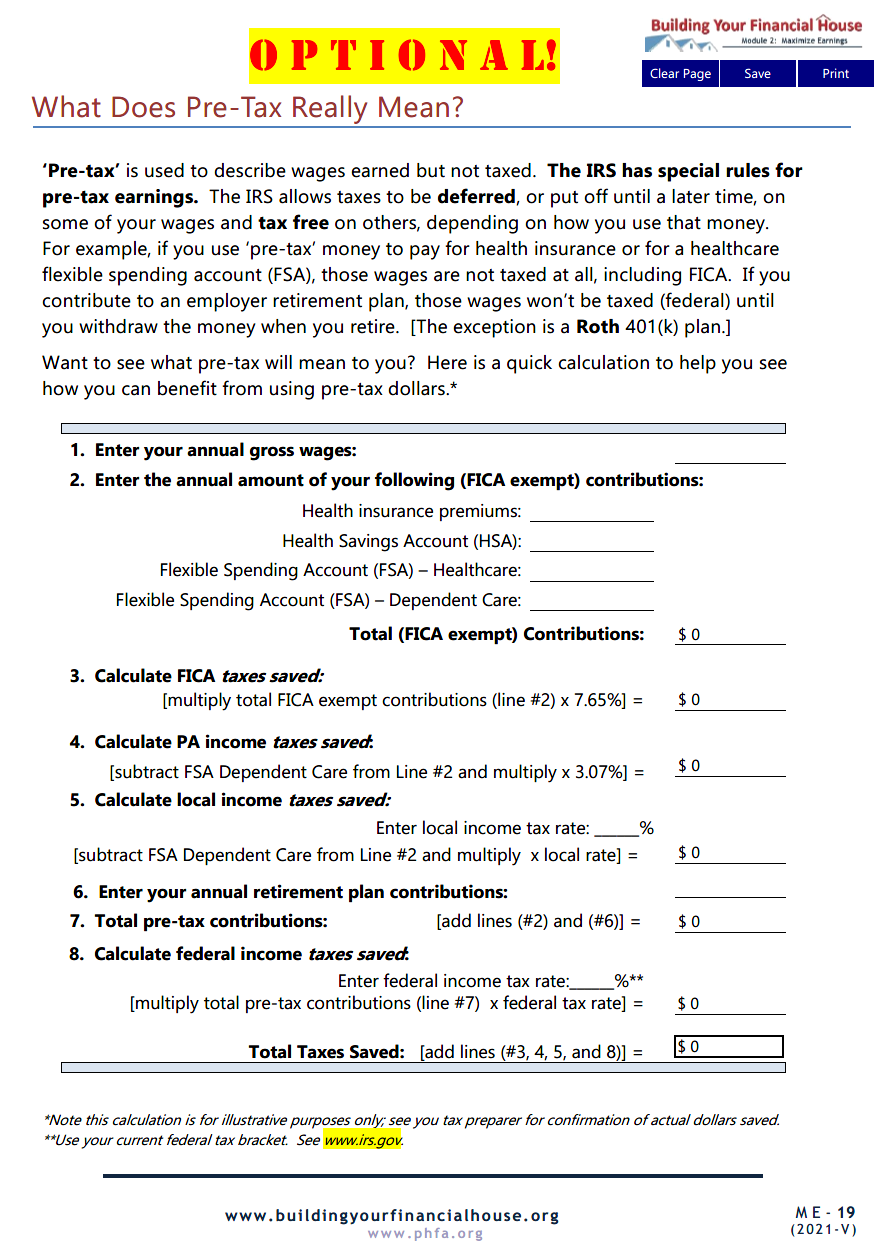 Optional!!
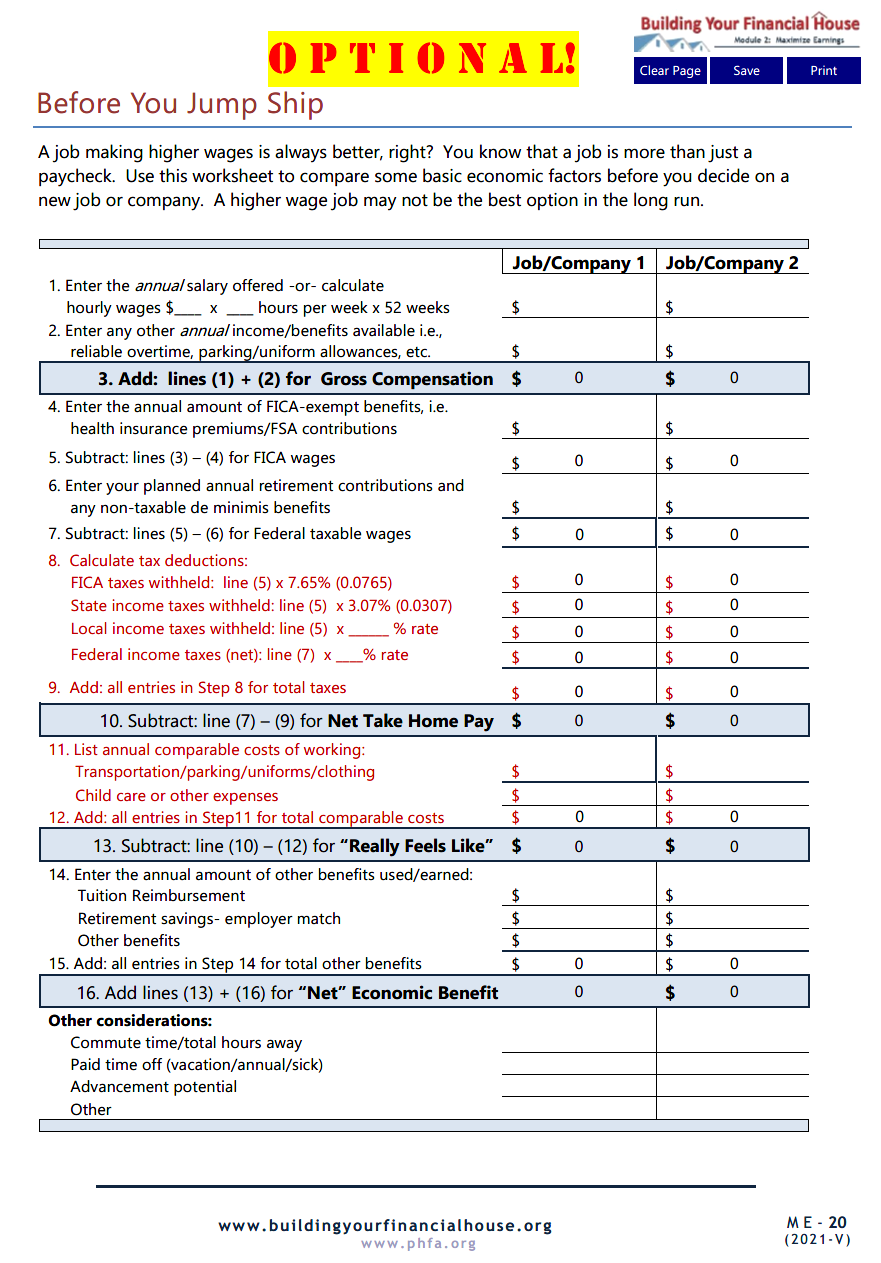 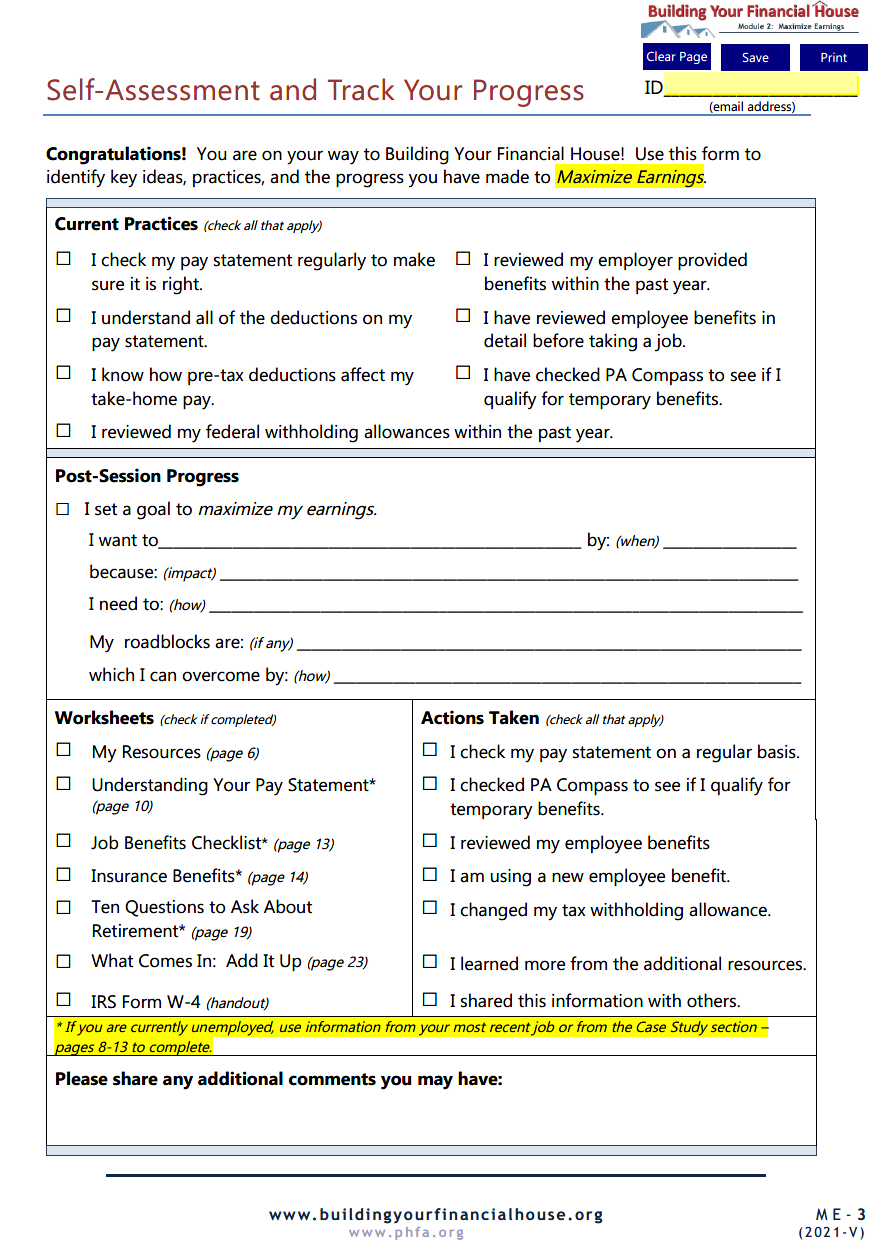 PRIOR TO NEXT SESSION,
email completed homework to:
Next Time:
Spend Sensibly
Spend Sensibly Pre-Session Questionnaire
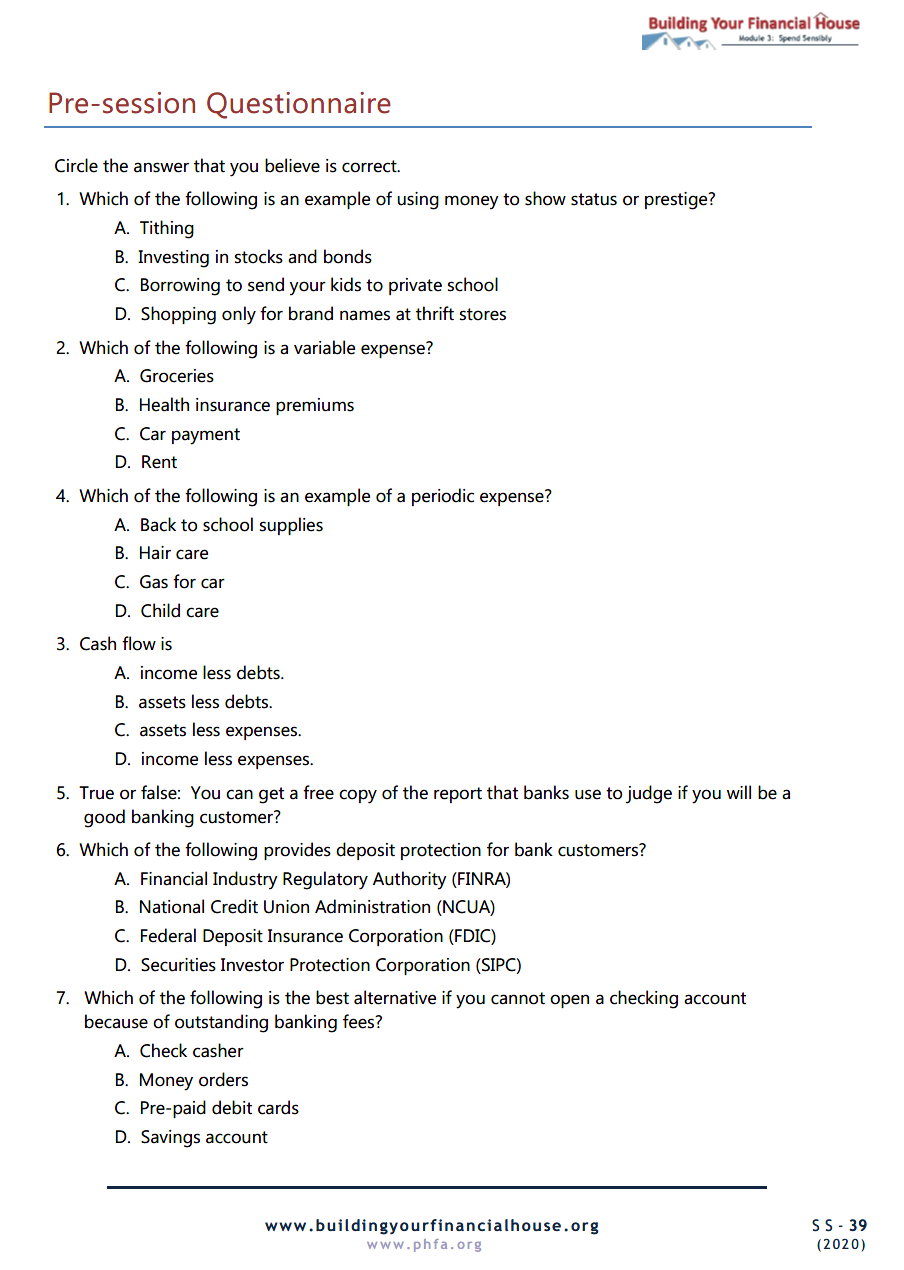 Email Spend Sensibly Pre-Session Questionnaire to:
Questions?
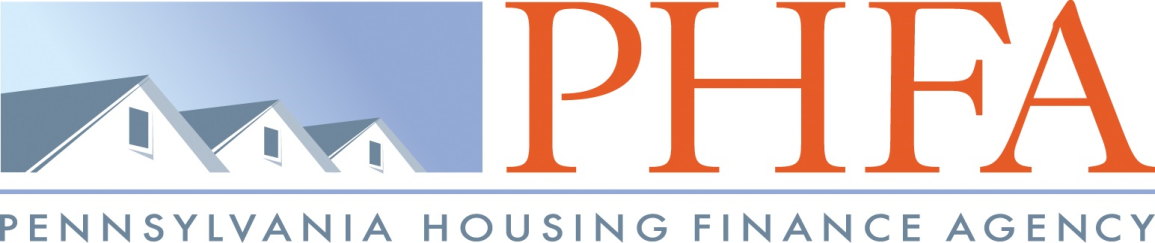 Thank You!
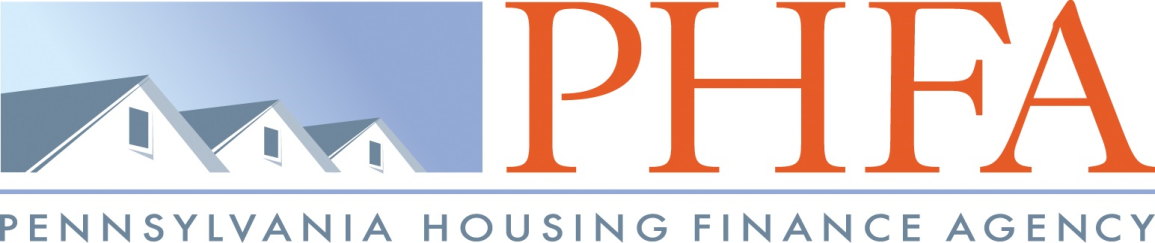